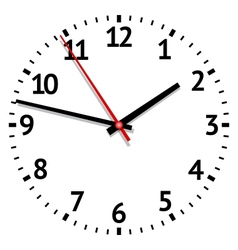 Математика
2 клас
Таблиці множення на 4 і 5 
Урок 99
Визначення часу за годинником. Хвилина
Налаштування на урок
Працюй наполегливо, швидко, старанно,
Щоб жодна хвилинка 
не втратилась марно.
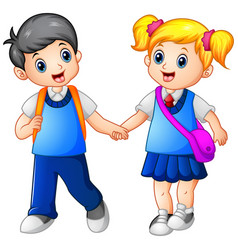 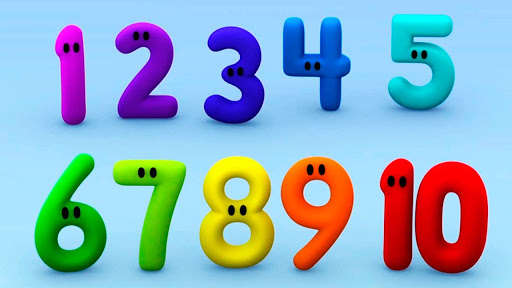 Оціни числом своє налаштування на урок
План уроку
Множення на 4 і 5
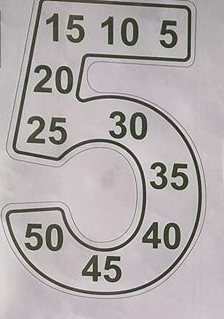 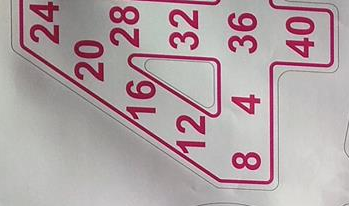 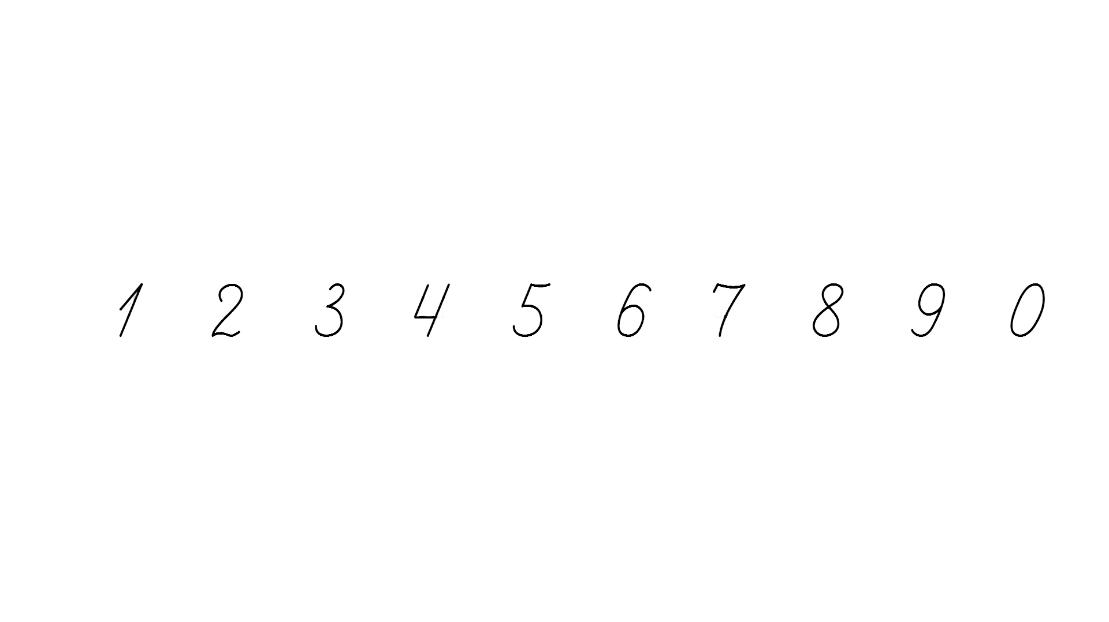 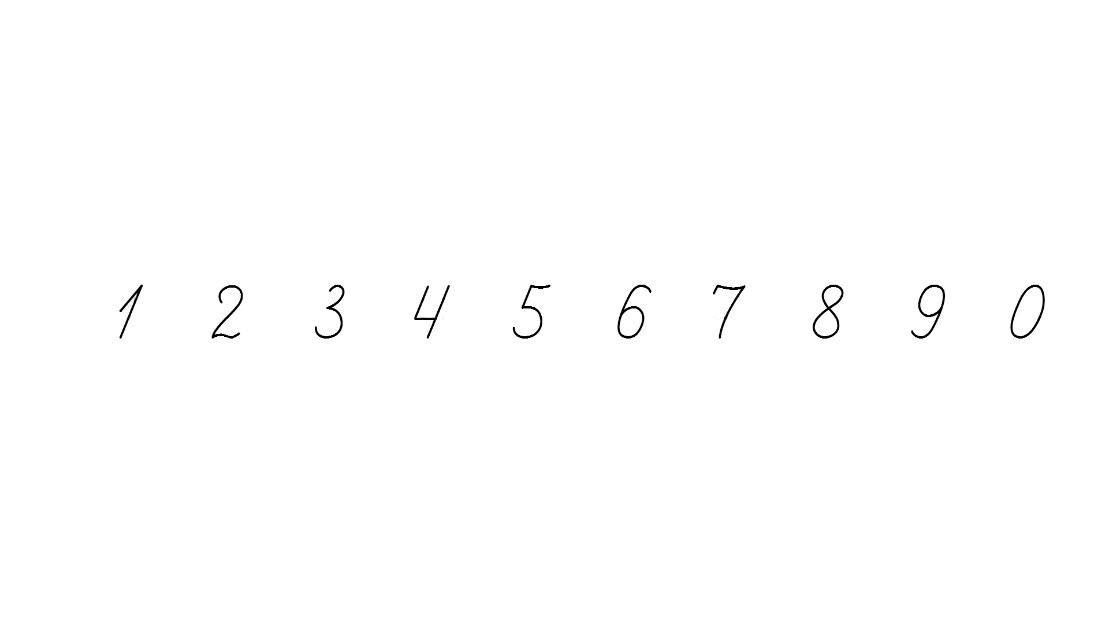 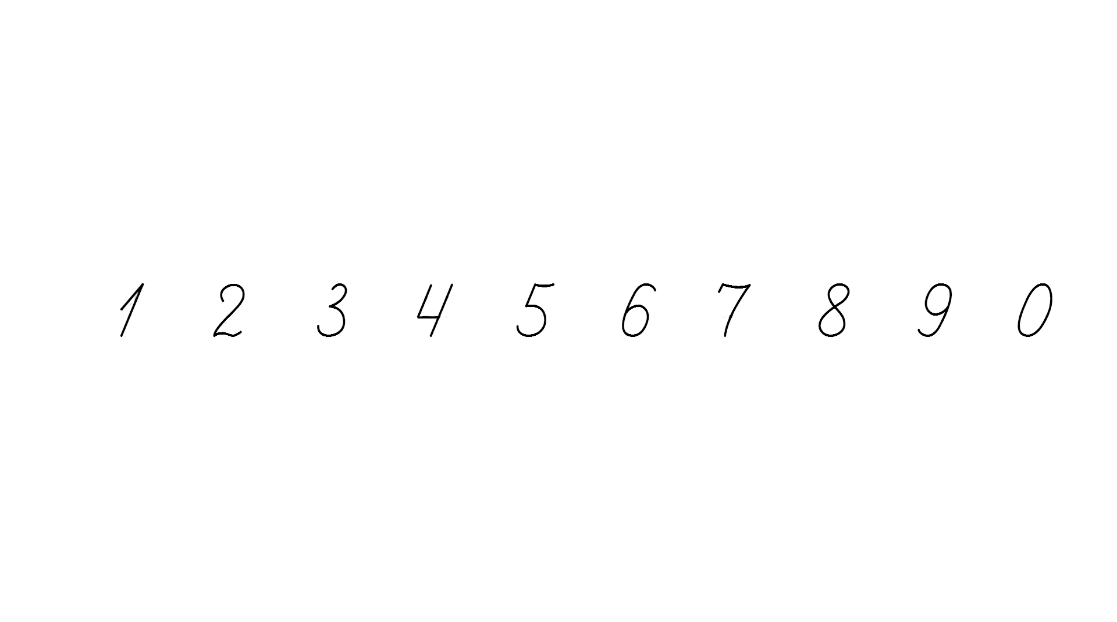 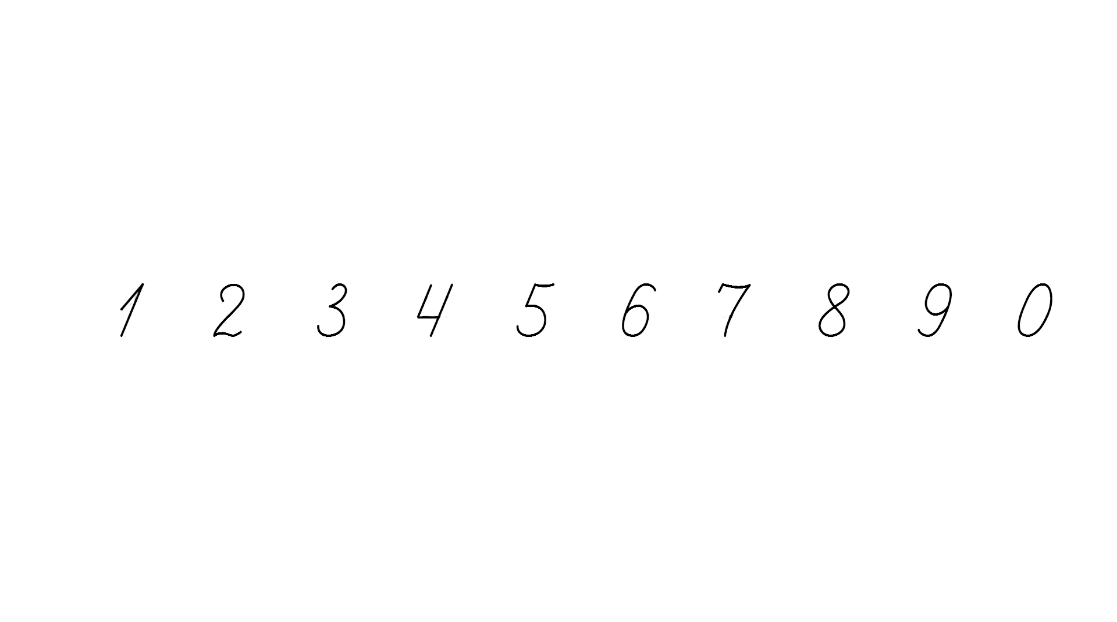 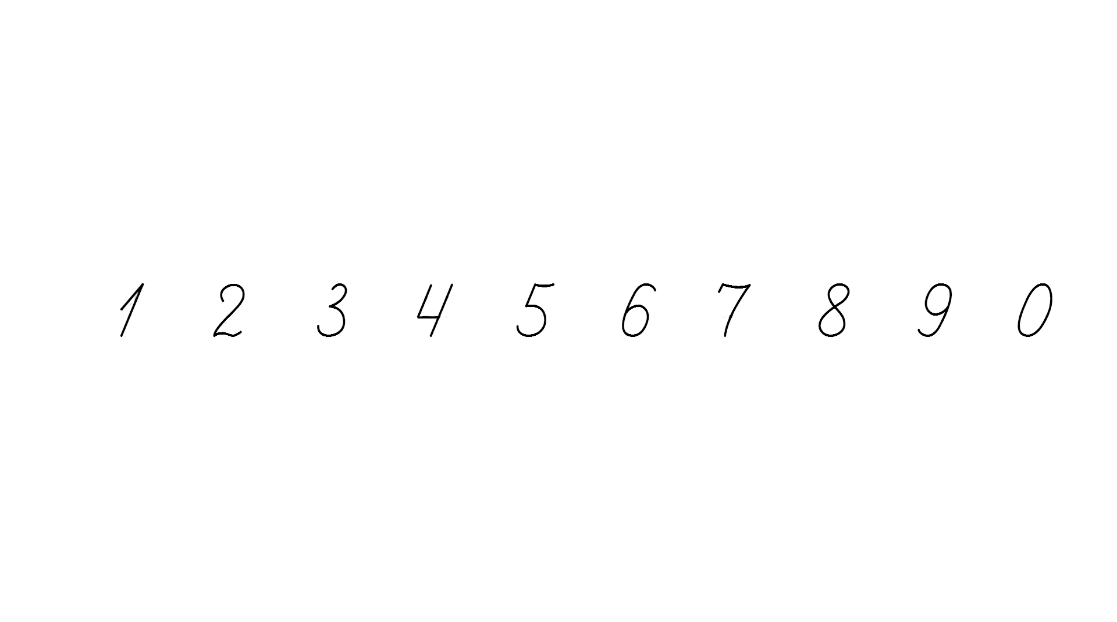 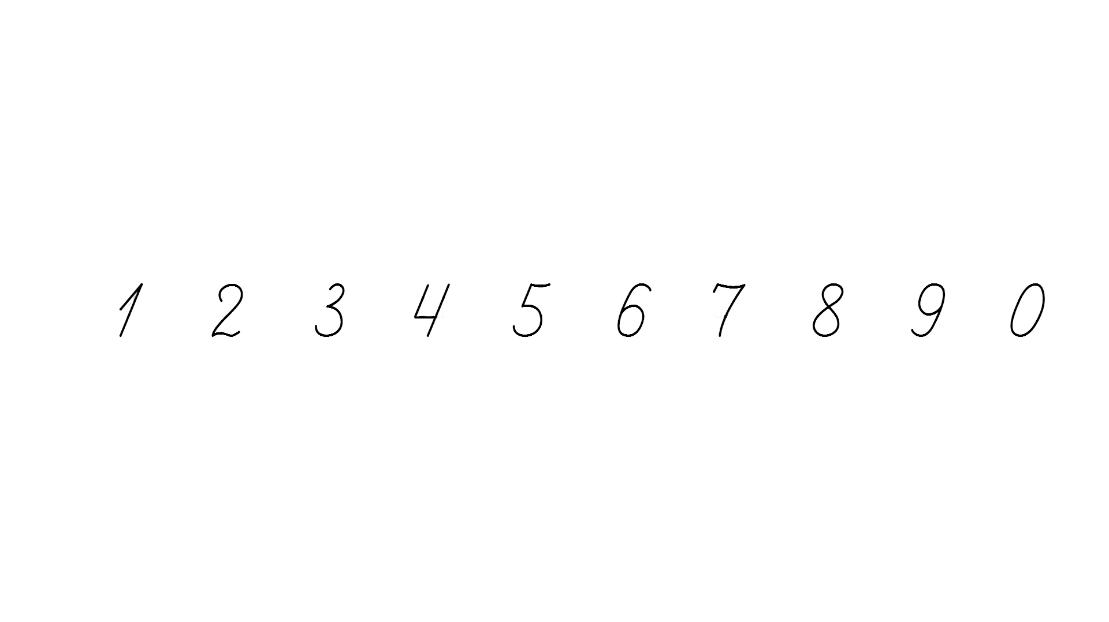 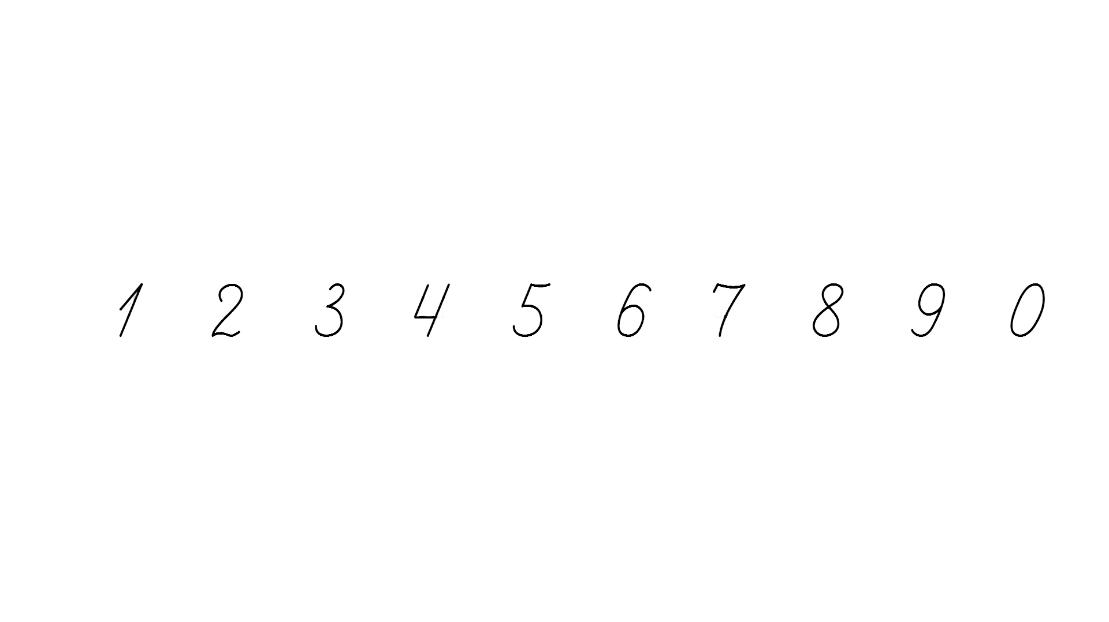 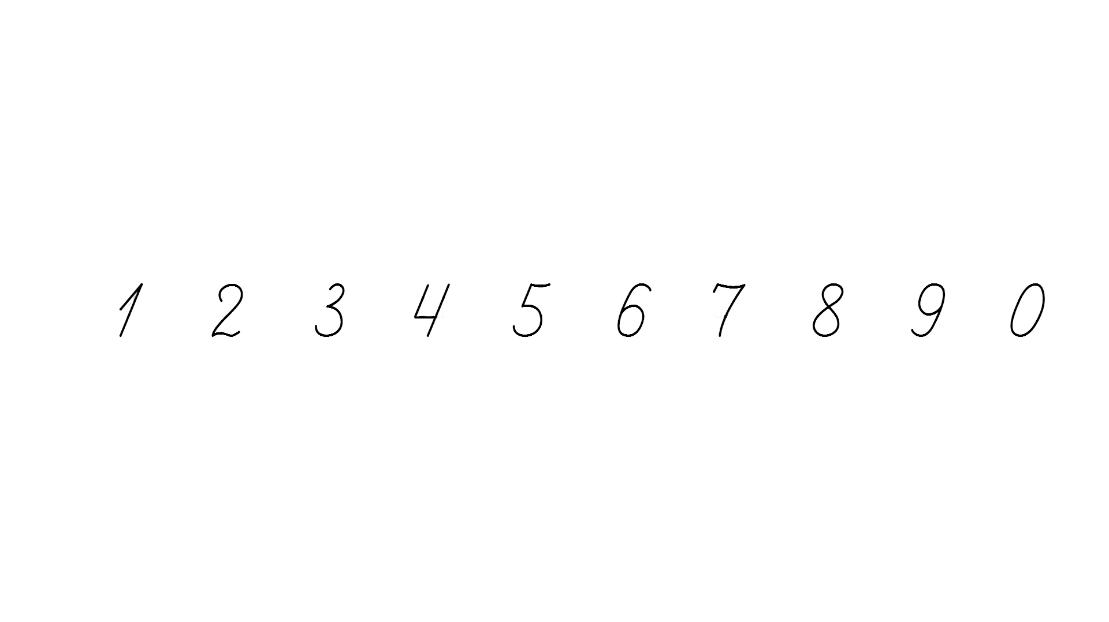 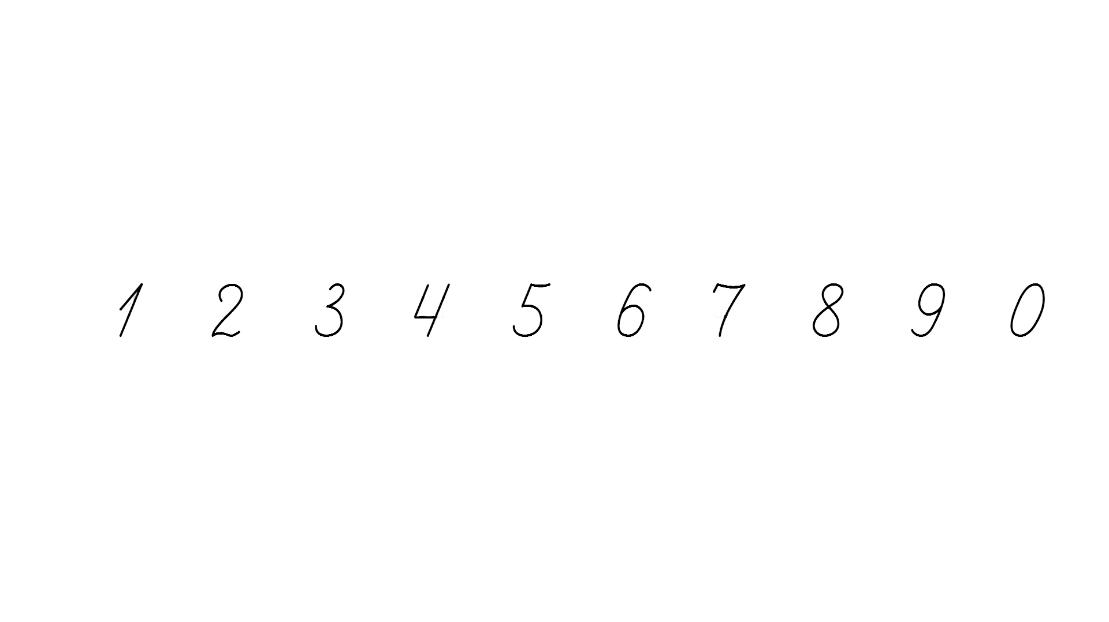 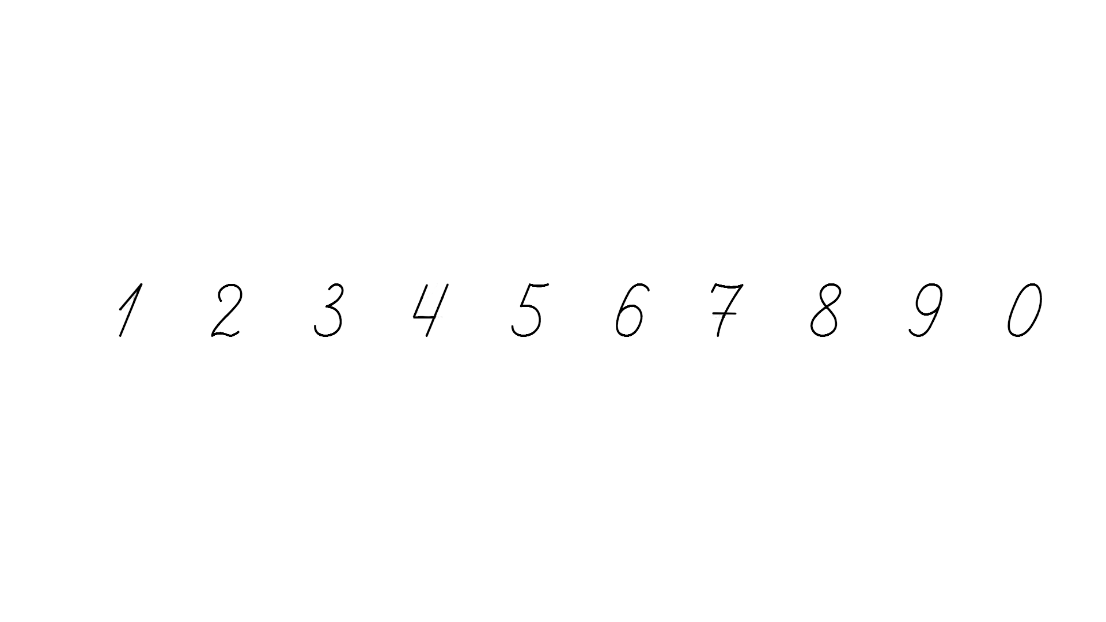 Усне опитування. Порівняй вирази.
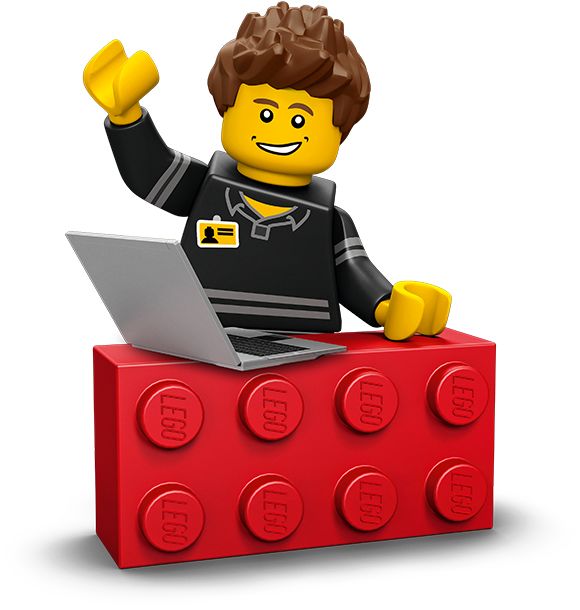 8 · 5    45
<
<
4 + 5    4 ∙ 5
5 · 6    6 ∙ 5
=
>
5 · 6    10
9 · 3    9 : 3
>
>
4 · 3    8 : 4
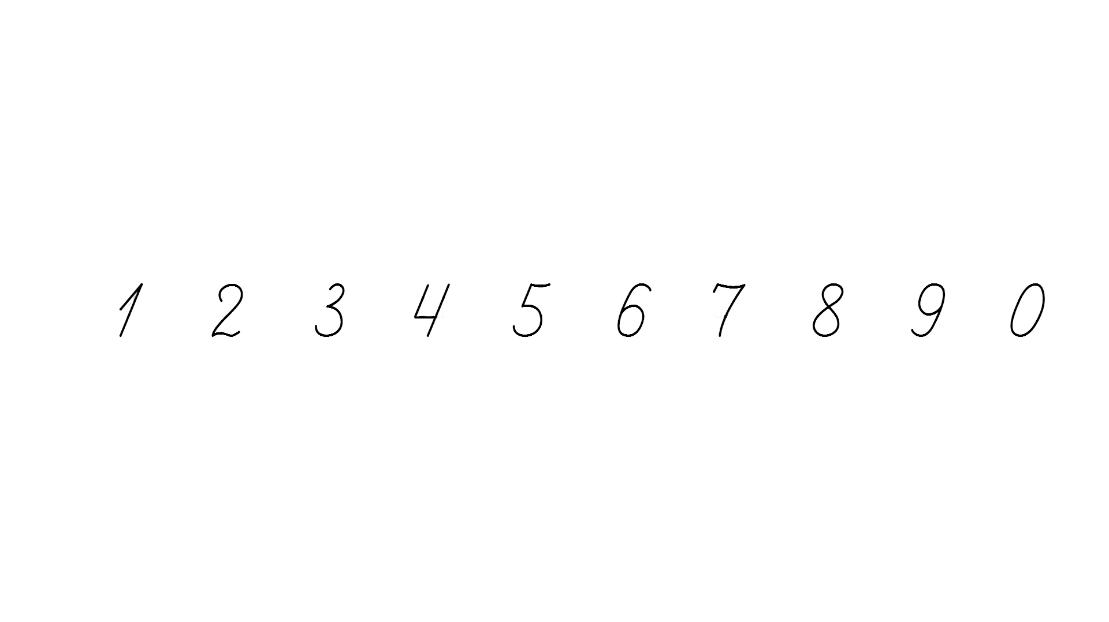 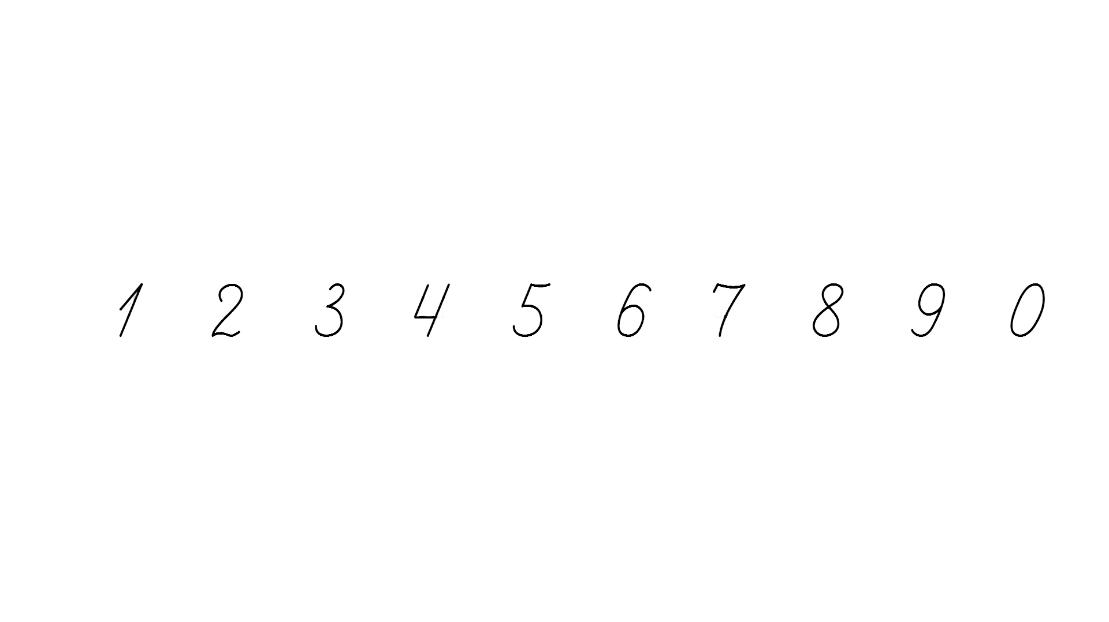 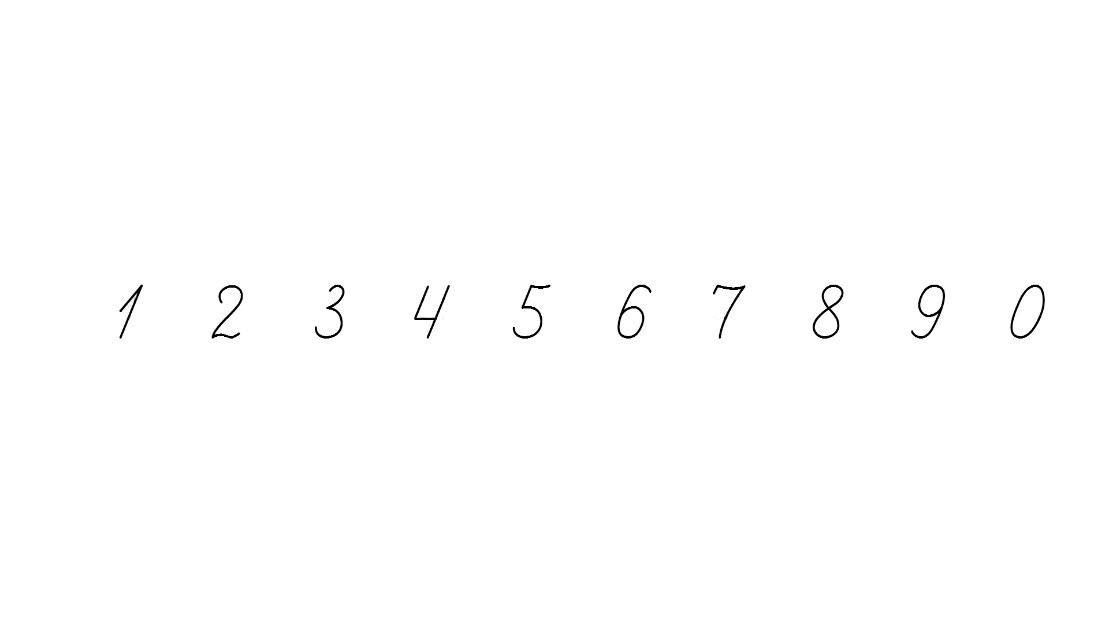 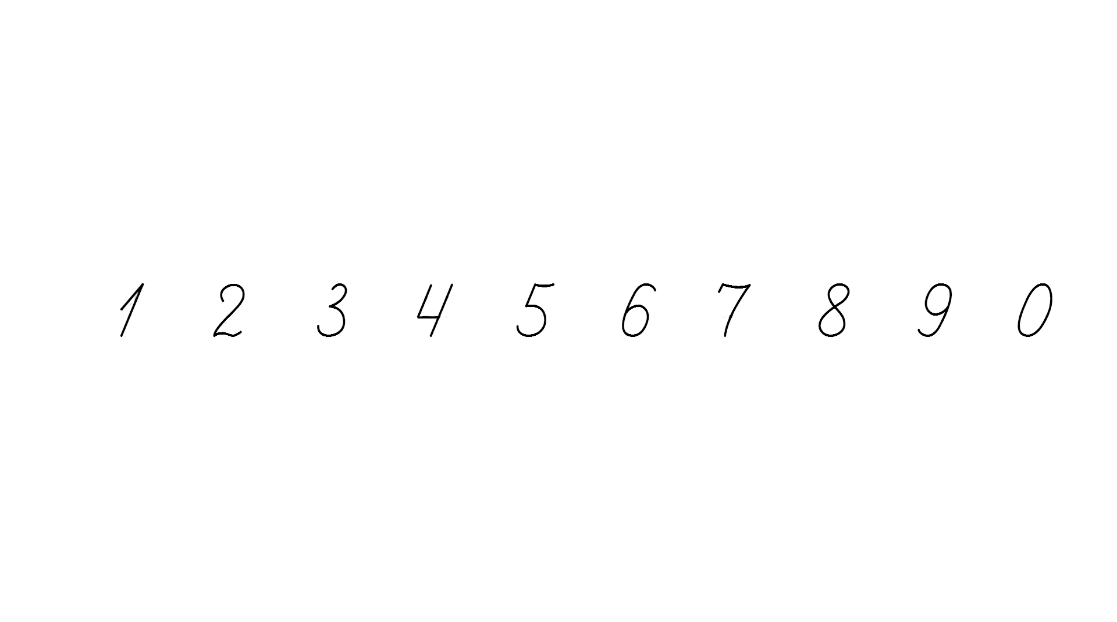 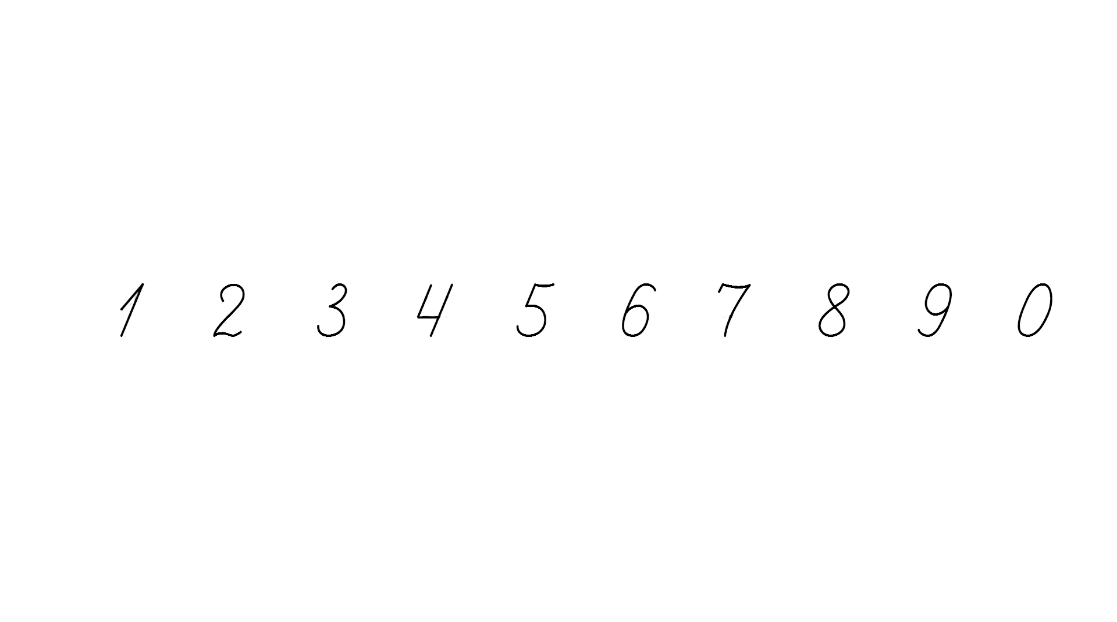 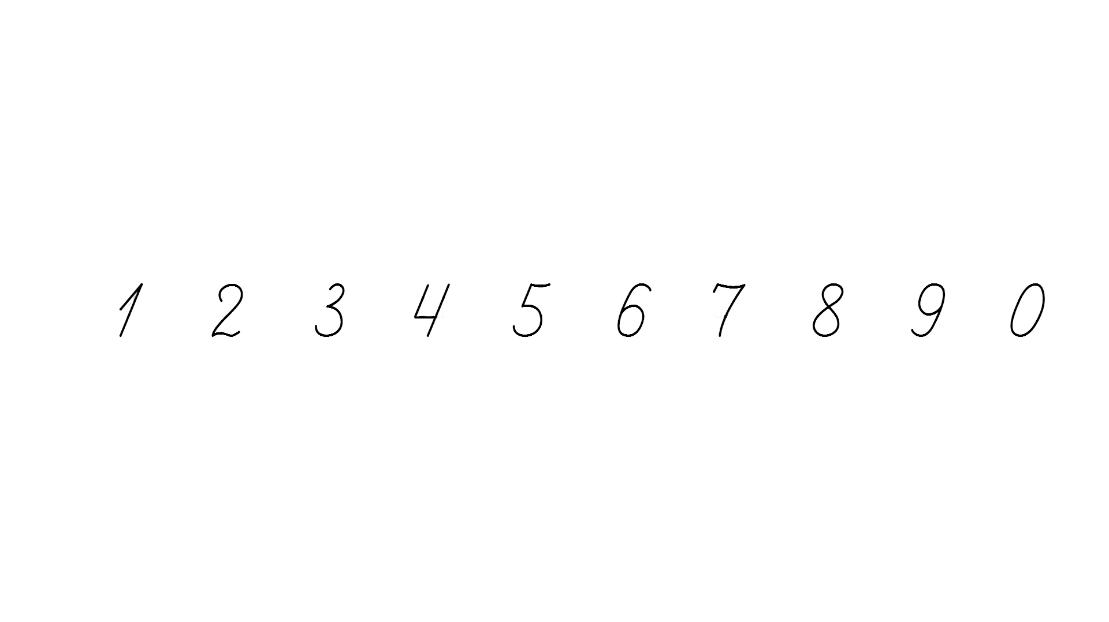 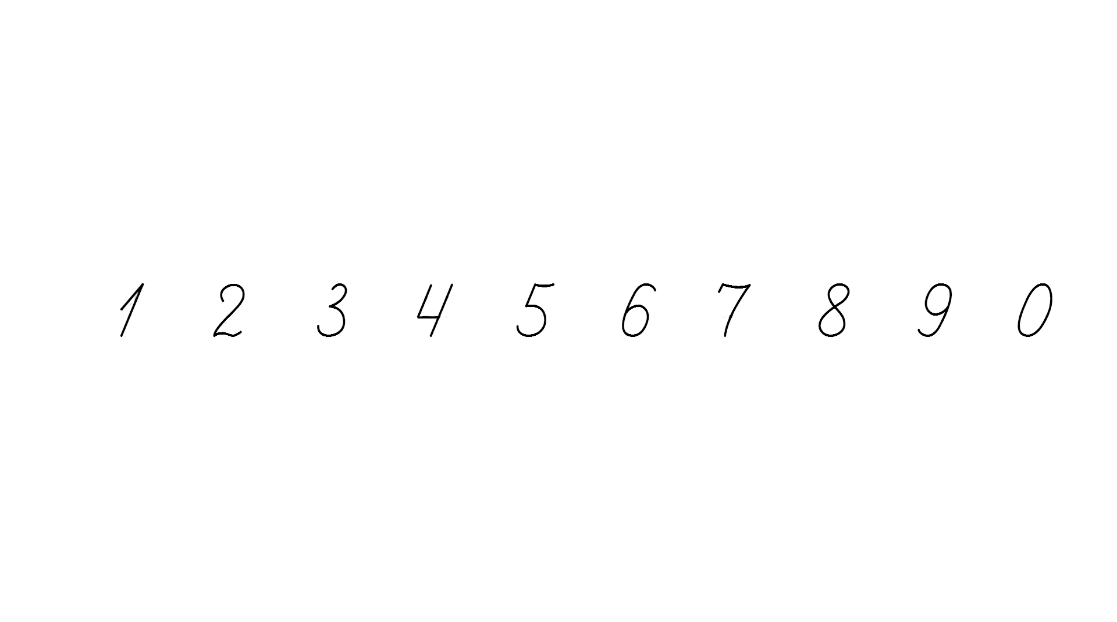 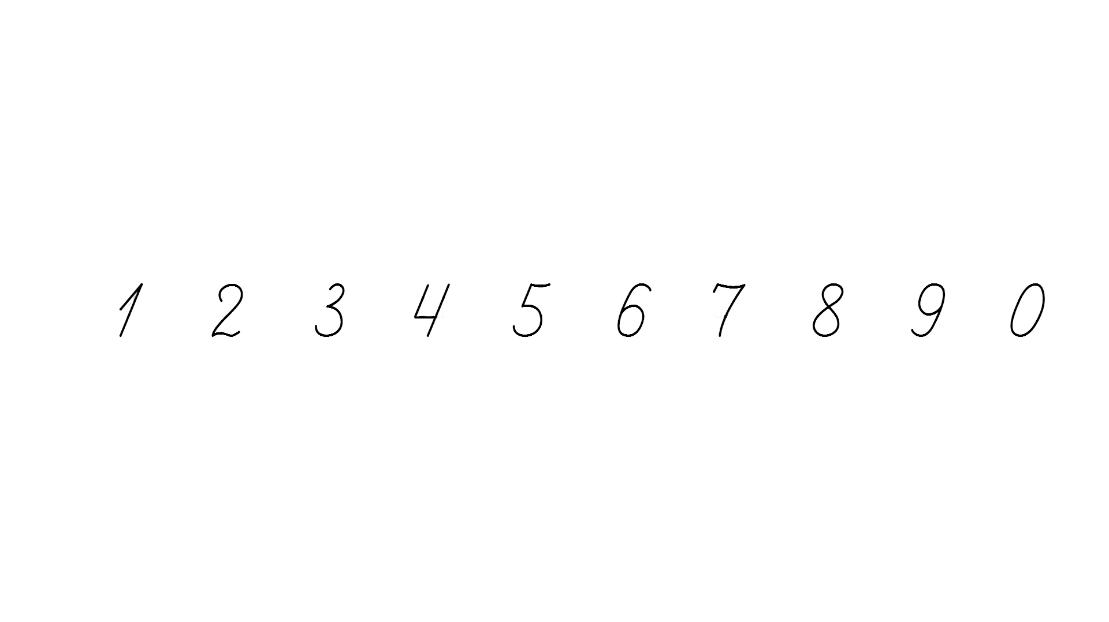 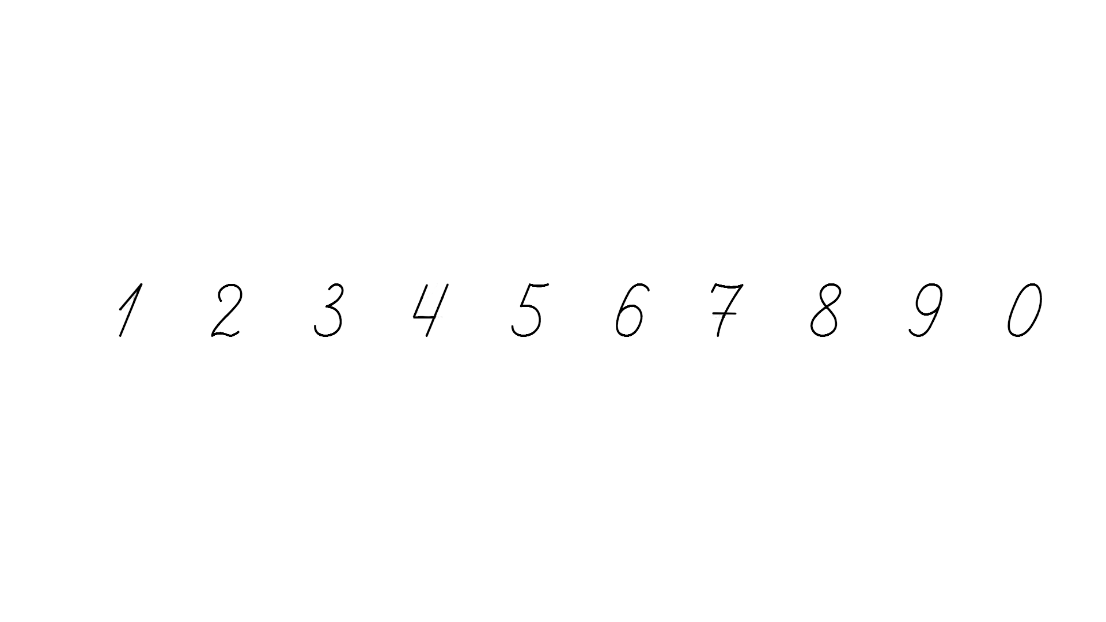 Знайди закономірність і помилки в рядах чисел
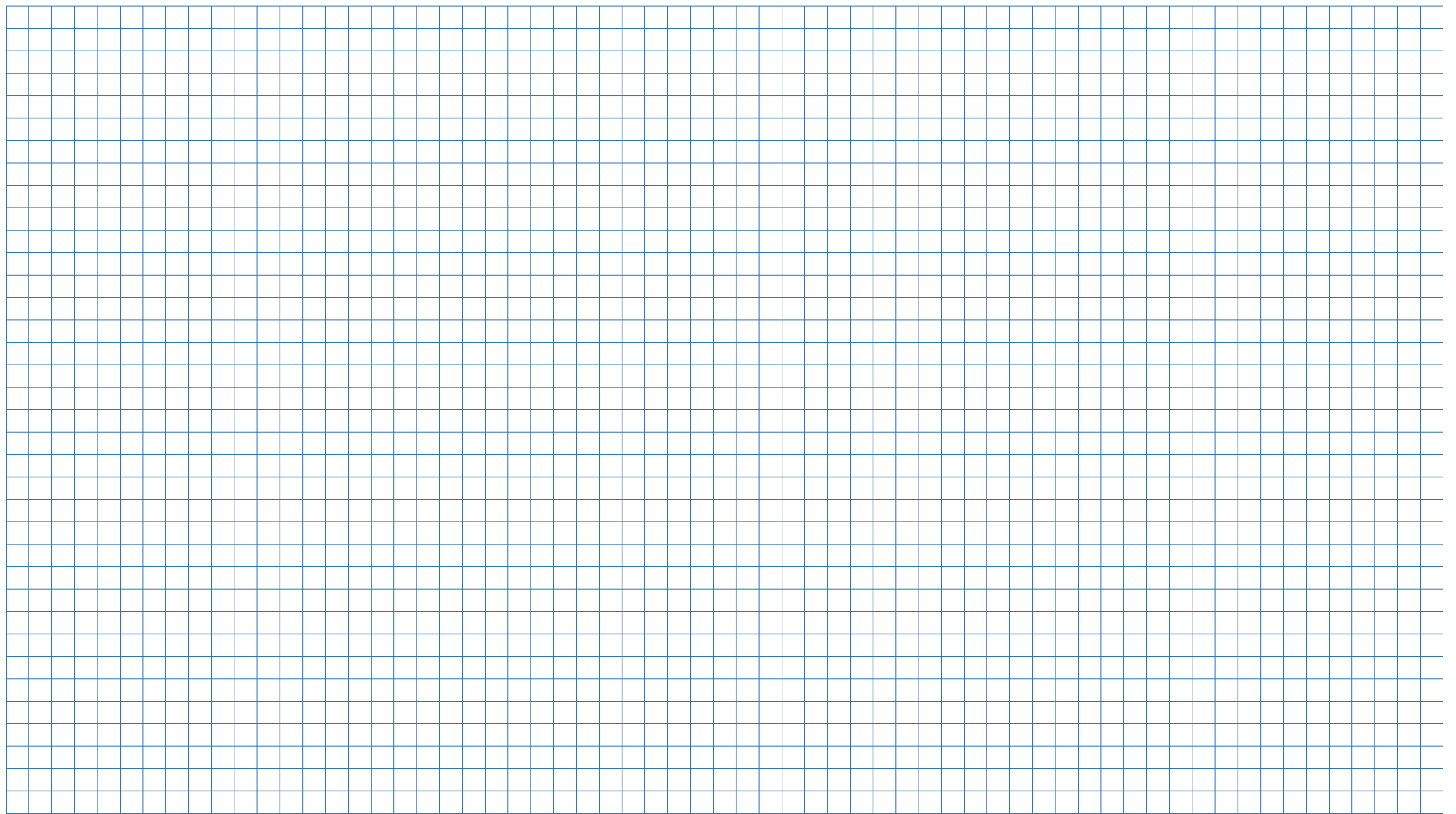 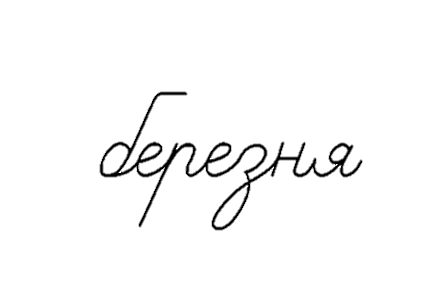 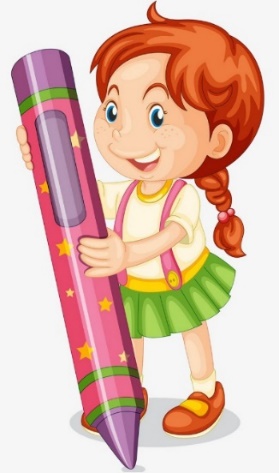 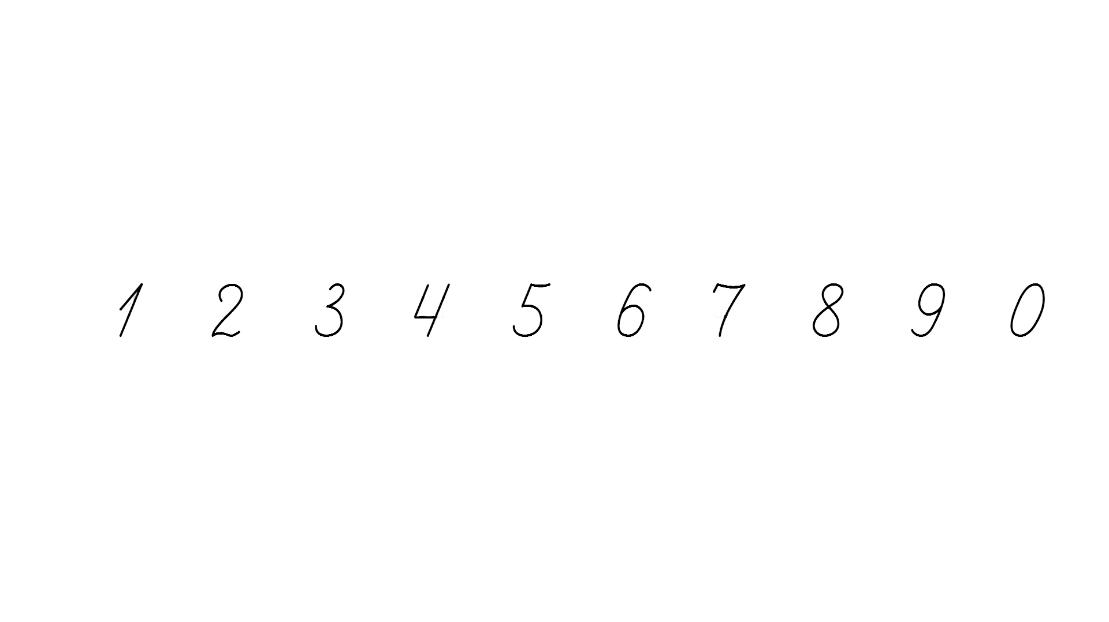 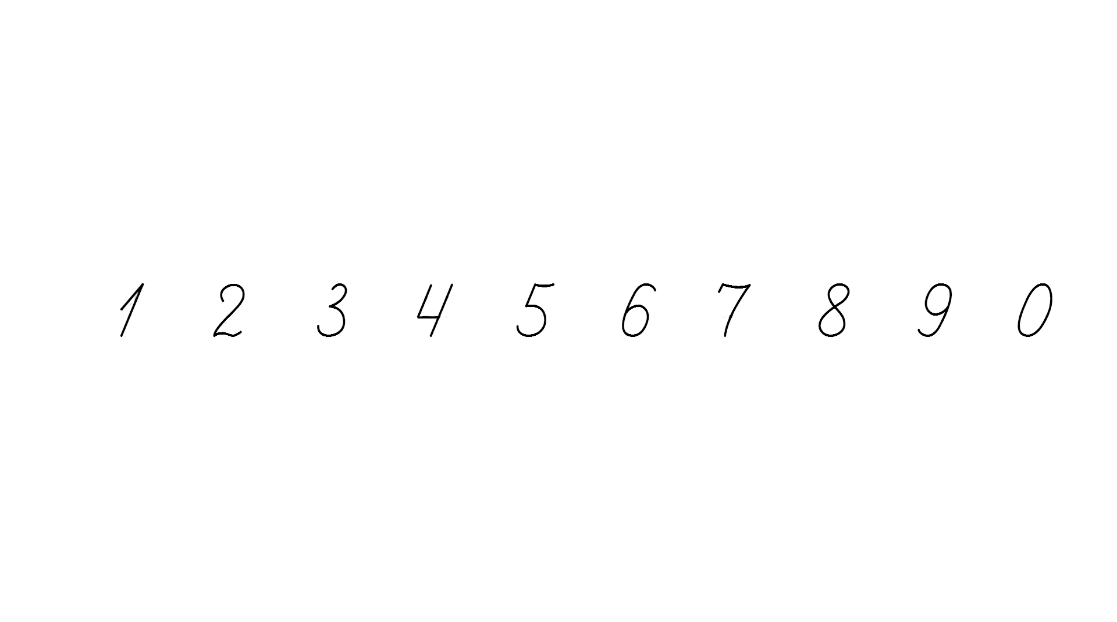 40   36   30   28   24   19   16   12   8   4
32
20
20
35
50   45   40   36   30   25   18  15   10   5
Встав числа 6, 5, 30 і 4, 7, 28 у рівності
30
5
6
__ ∙ __ = __
__ ∙ __ = __
6
5
30
__ ∙ __ = __
__ ∙ __ = __
5
6
__ : __ = __
30
__ : __ = __
6
5
30
__ : __ = __
__ : __ = __
Визначення часу за годинником. Хвилина
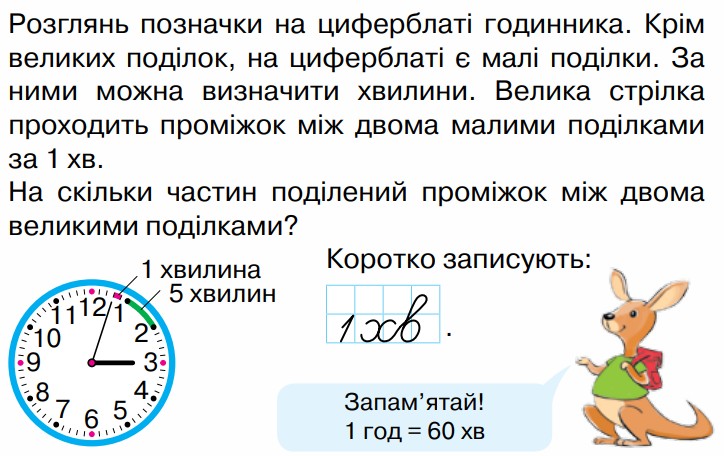 Підручник. 
Сторінка
124
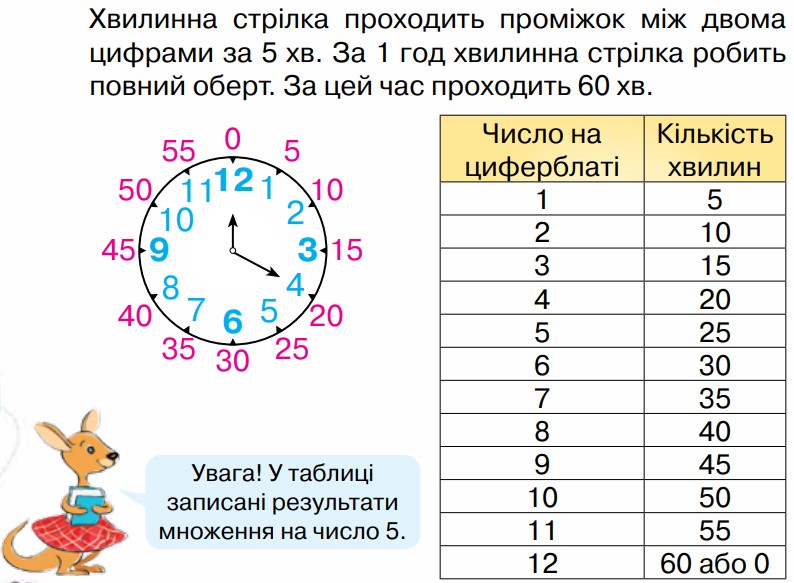 Хвилинна стрілка
Щоб навчитися визначати час, запам’ятай, якій кількості хвилин відповідають числа біля великих позначок на циферблаті
Підручник. 
Сторінка
125
Визнач час за годинником
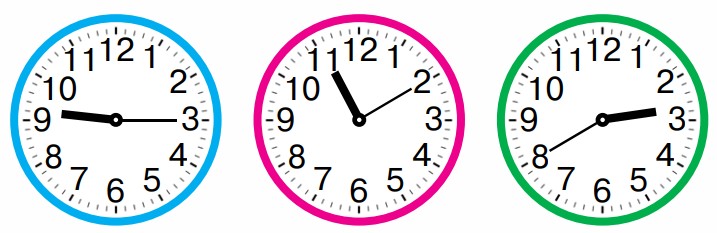 10 хвилин на дванадцяту
15 хвилин на десяту
За 20 хвилин третя
Підручник. 
Сторінка
125
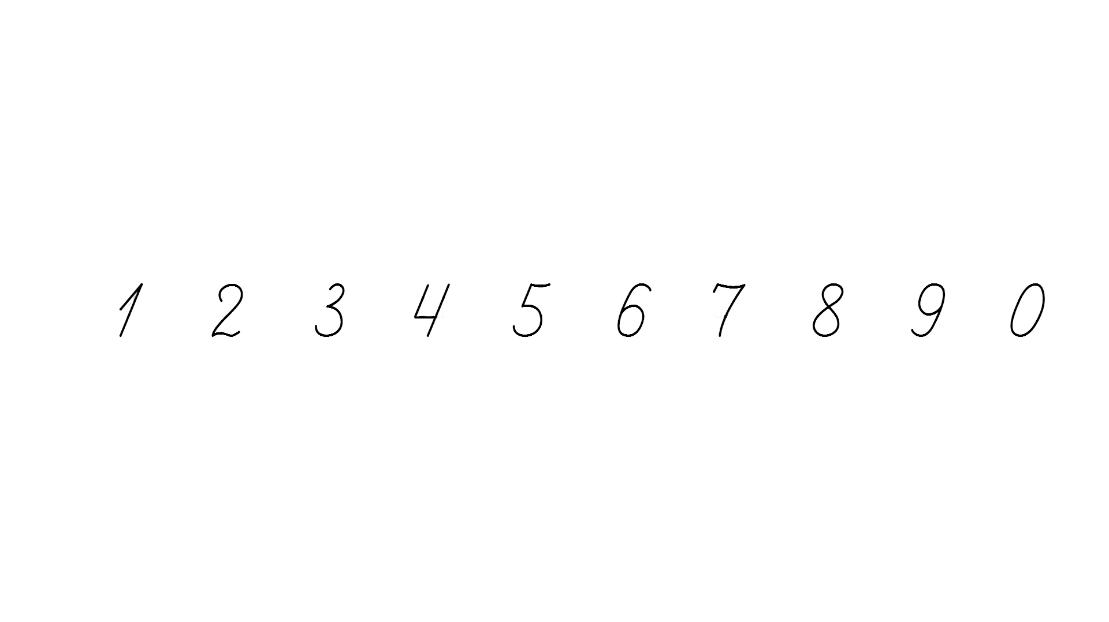 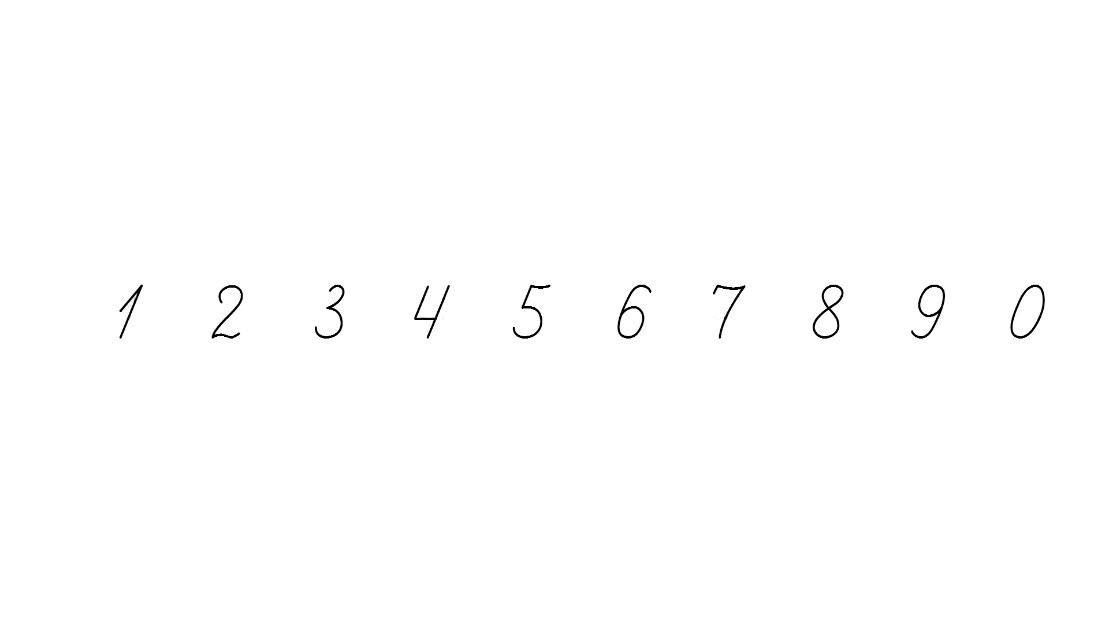 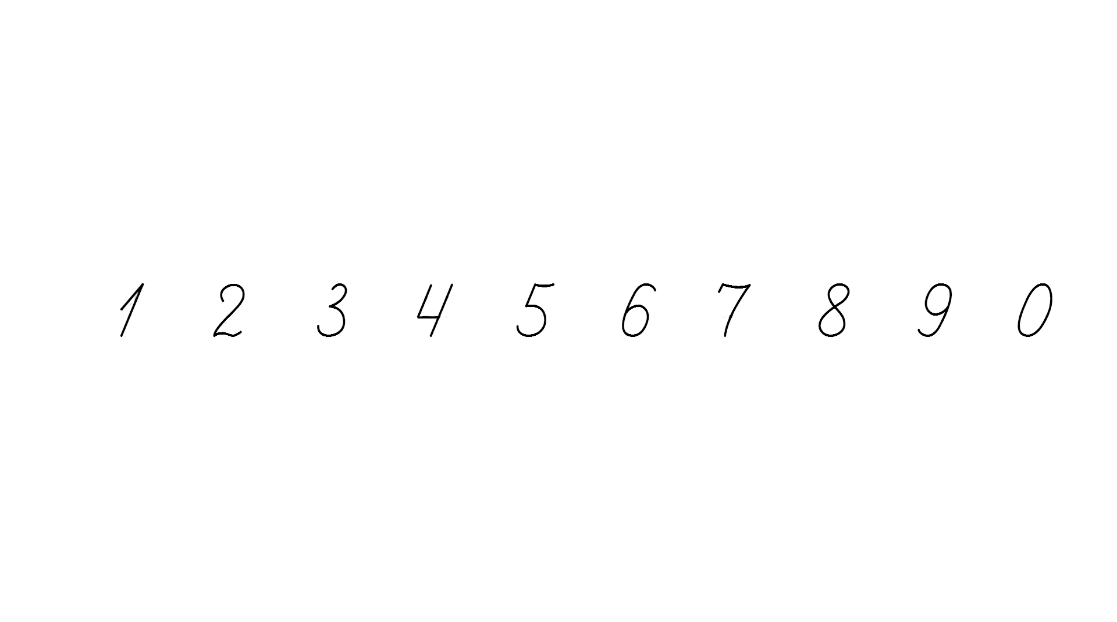 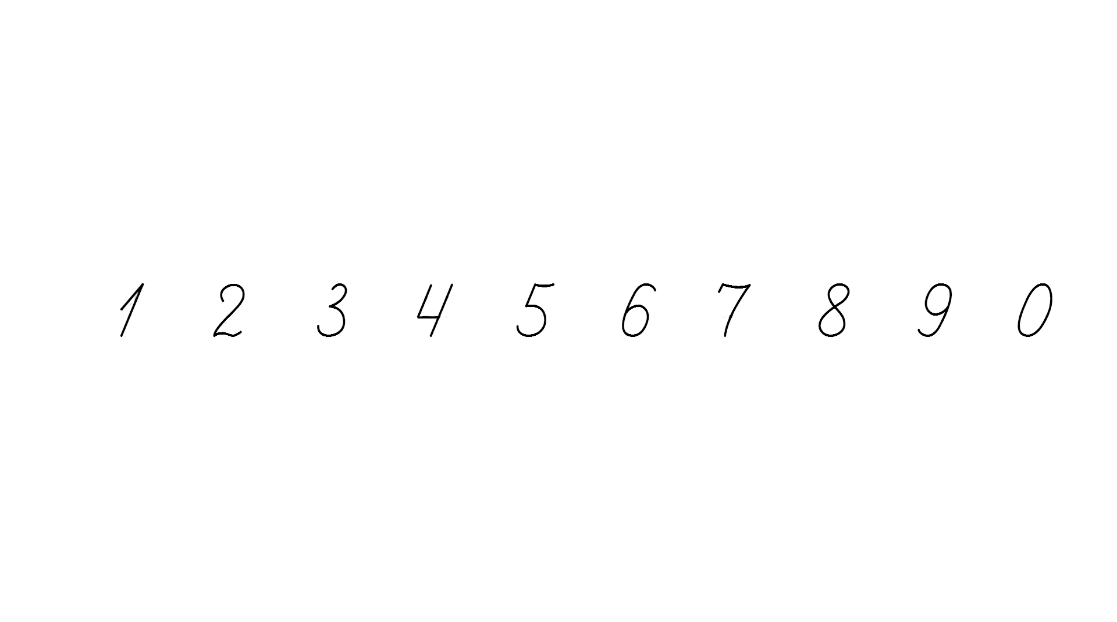 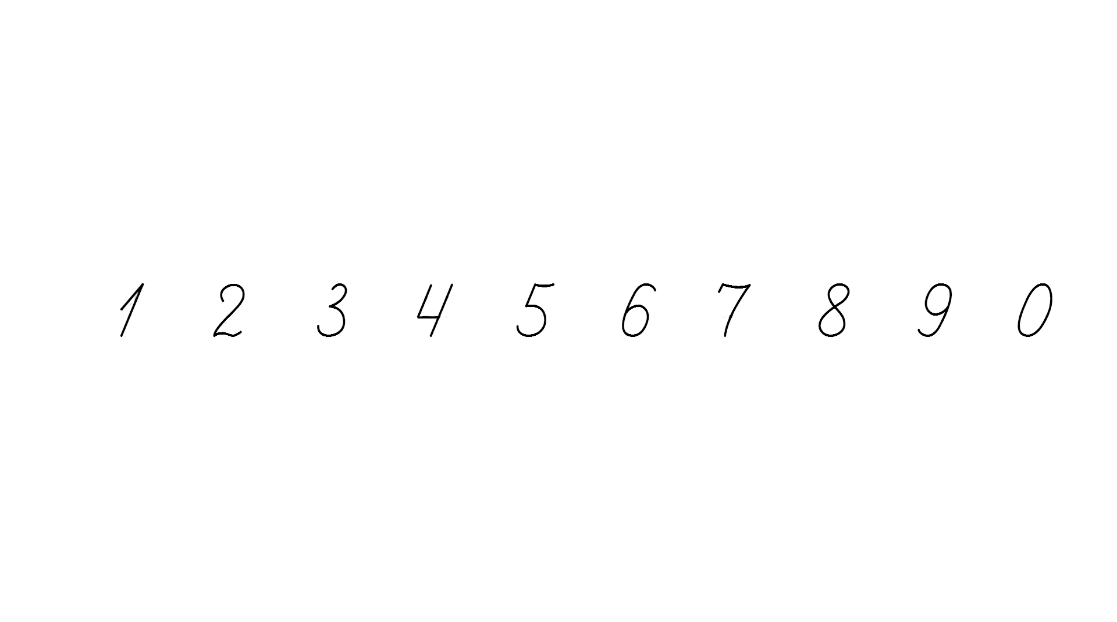 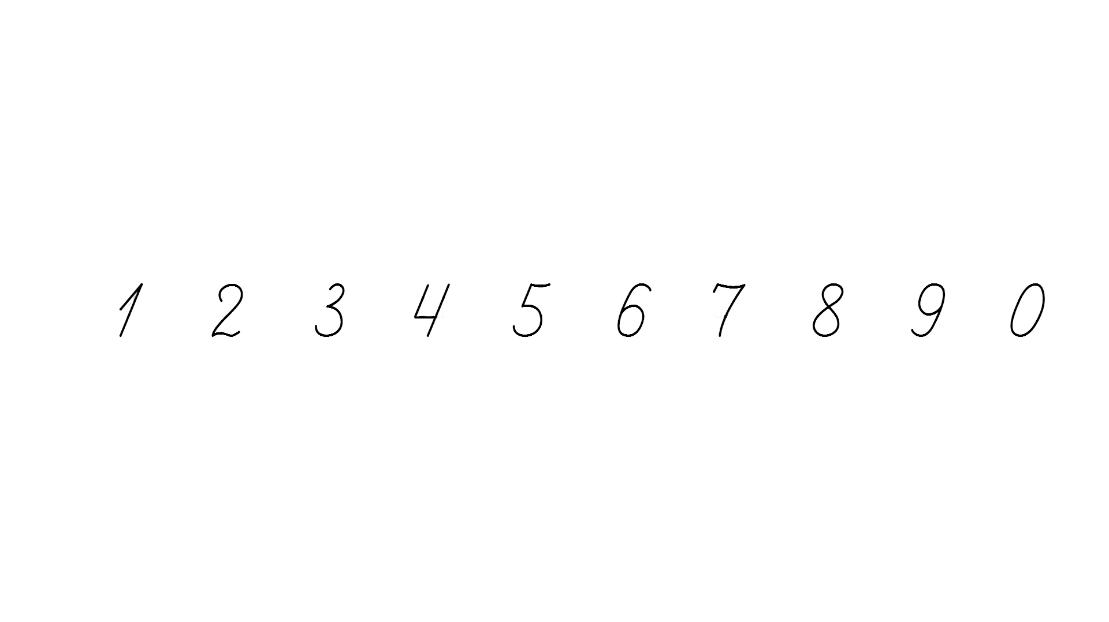 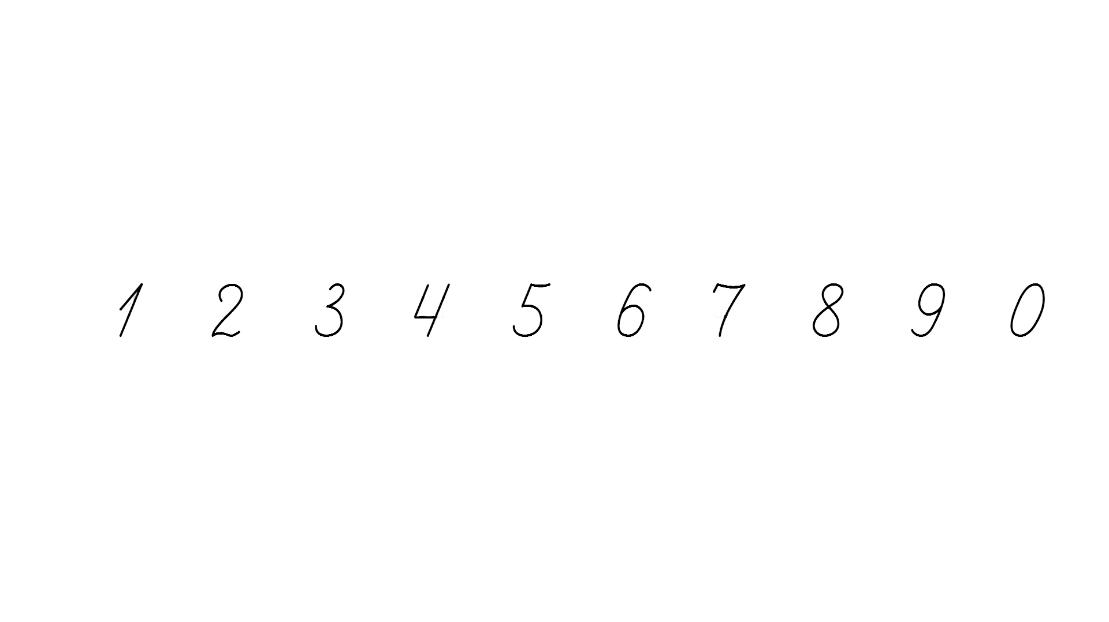 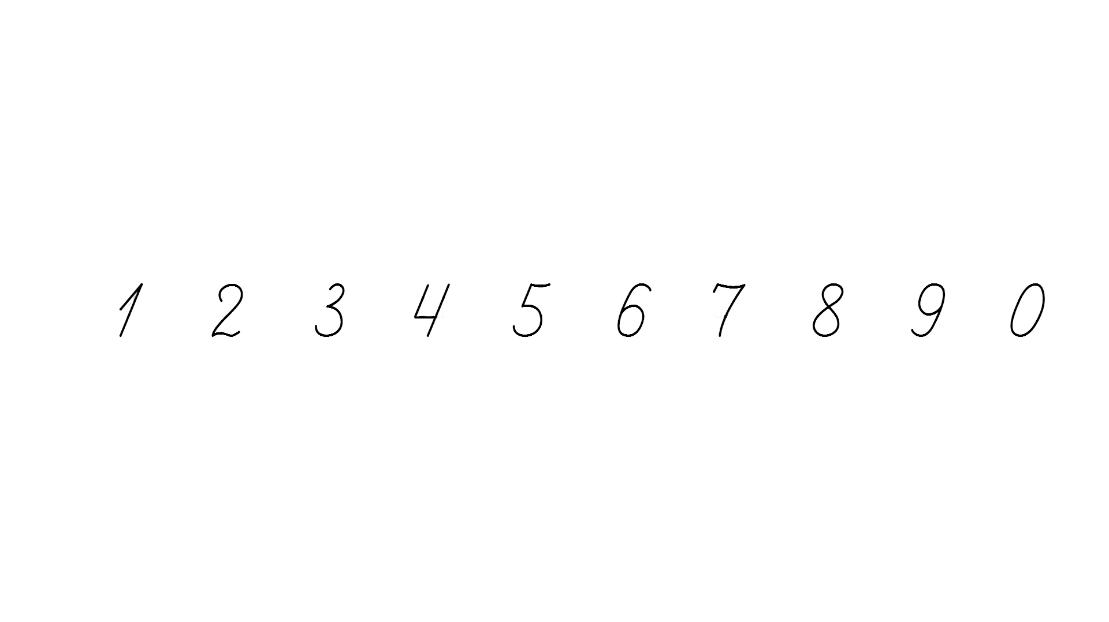 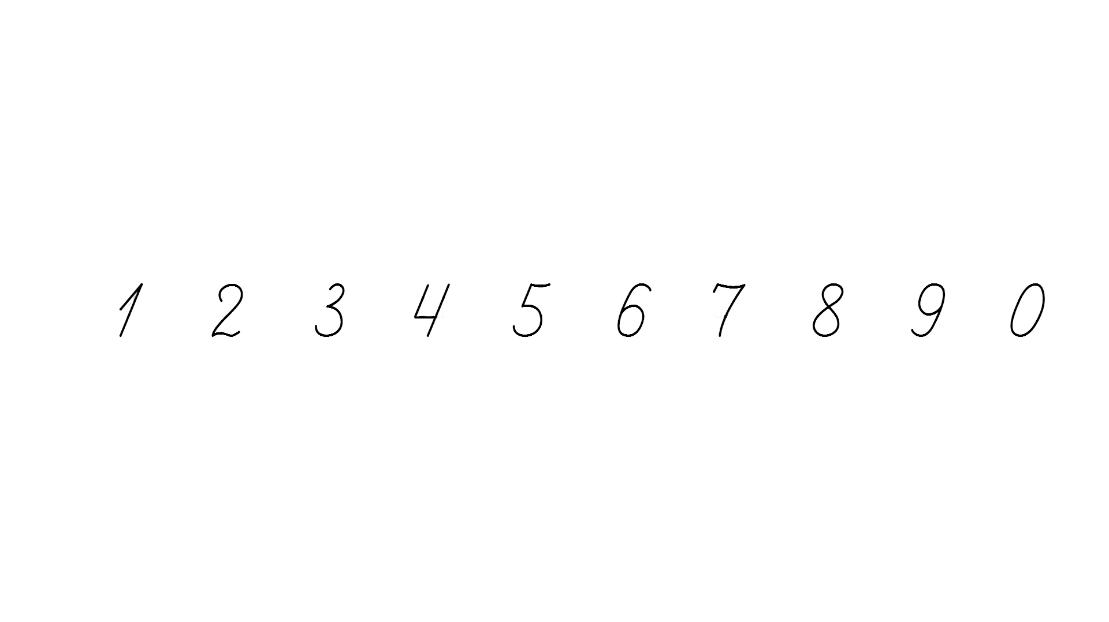 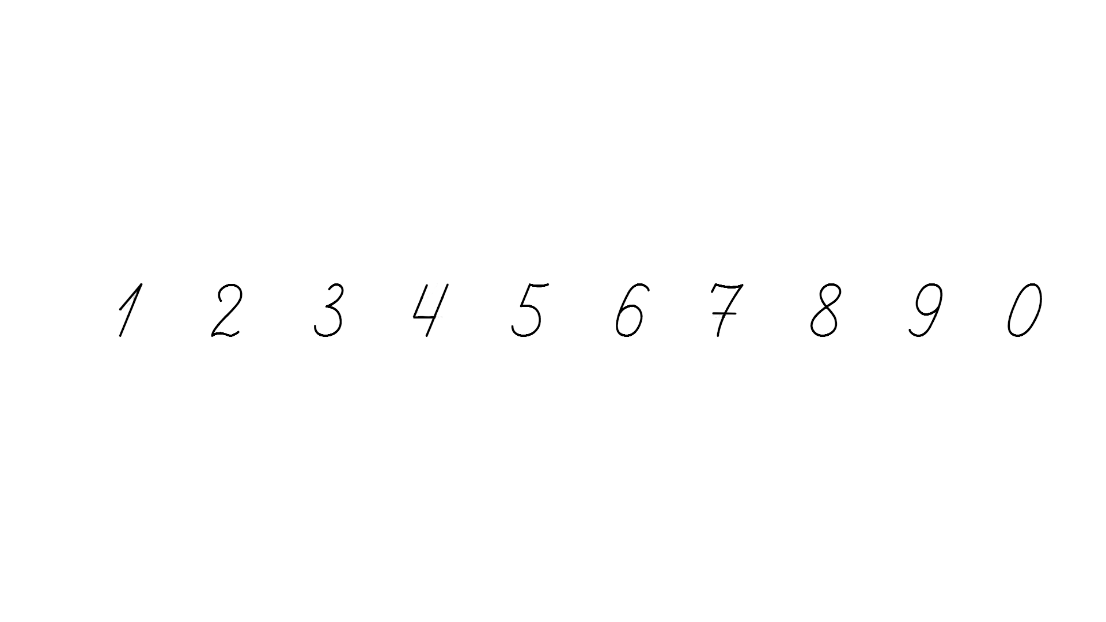 Обчисли
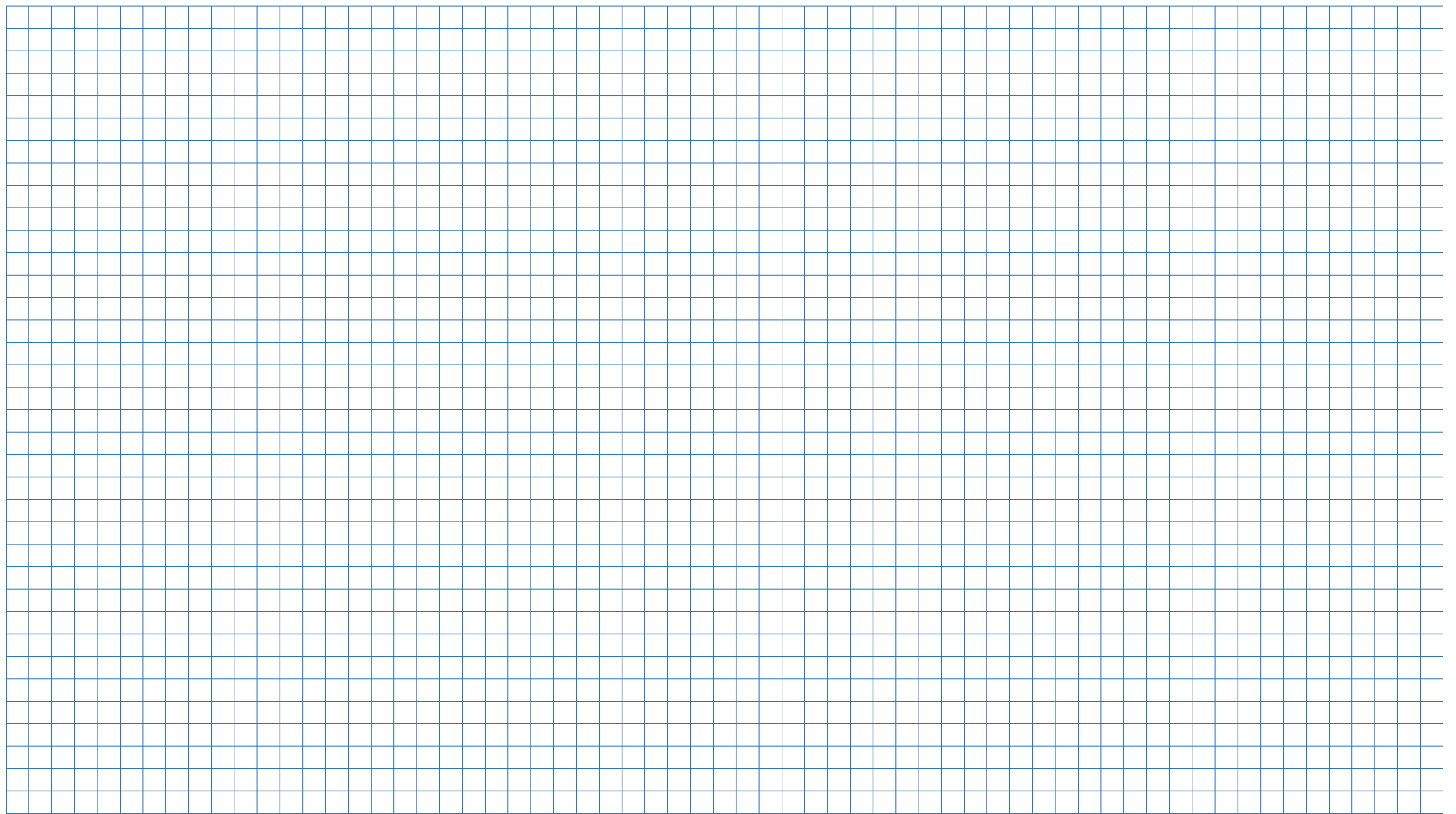 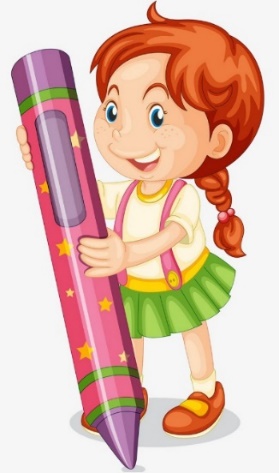 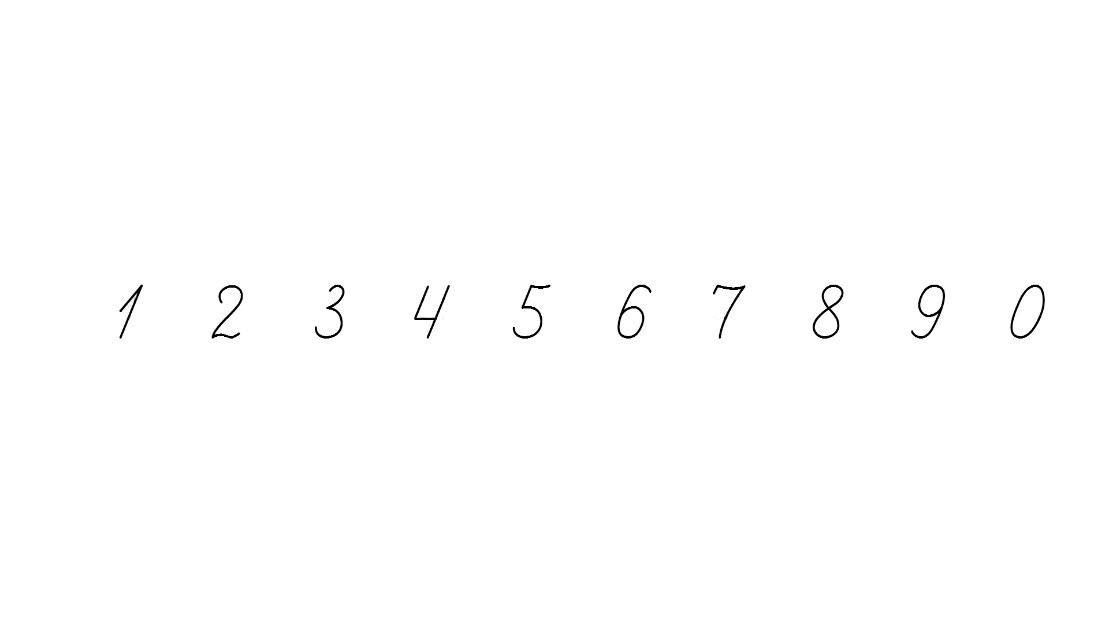 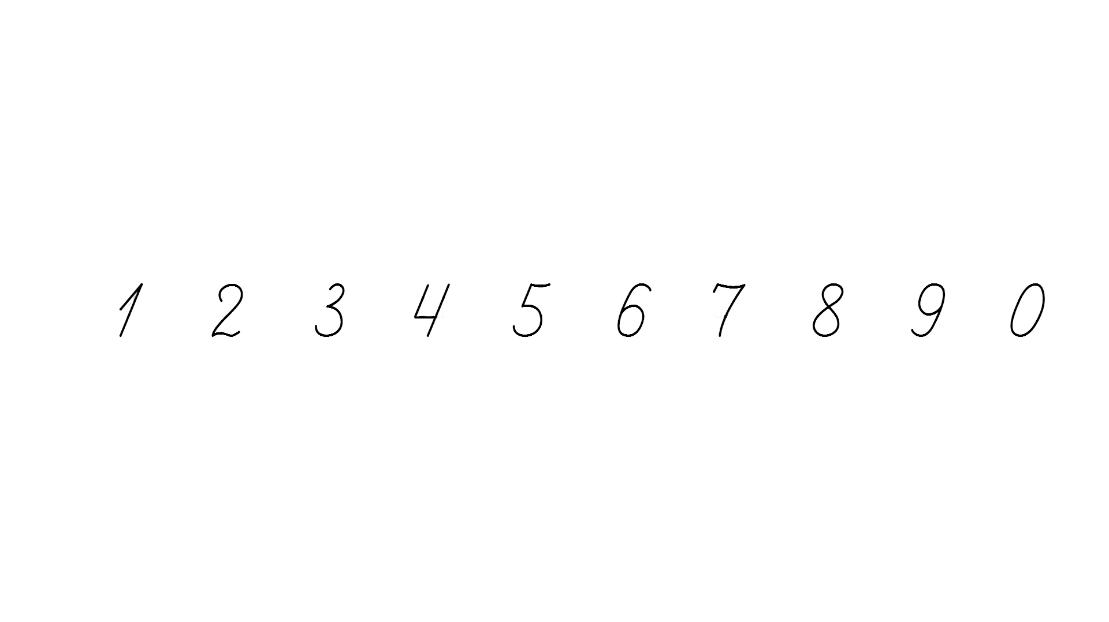 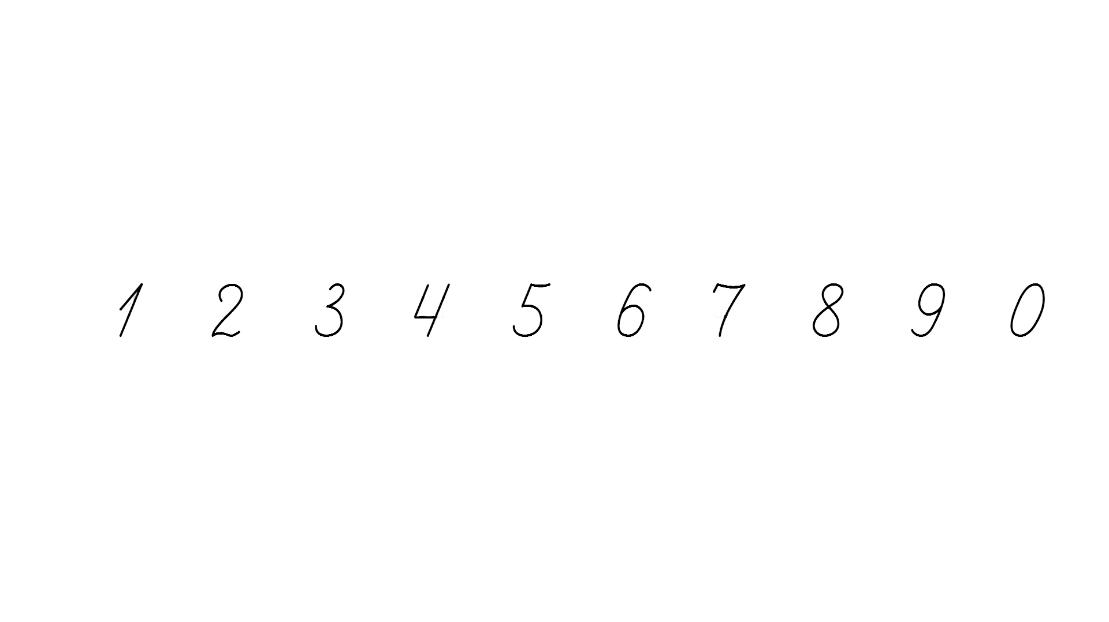 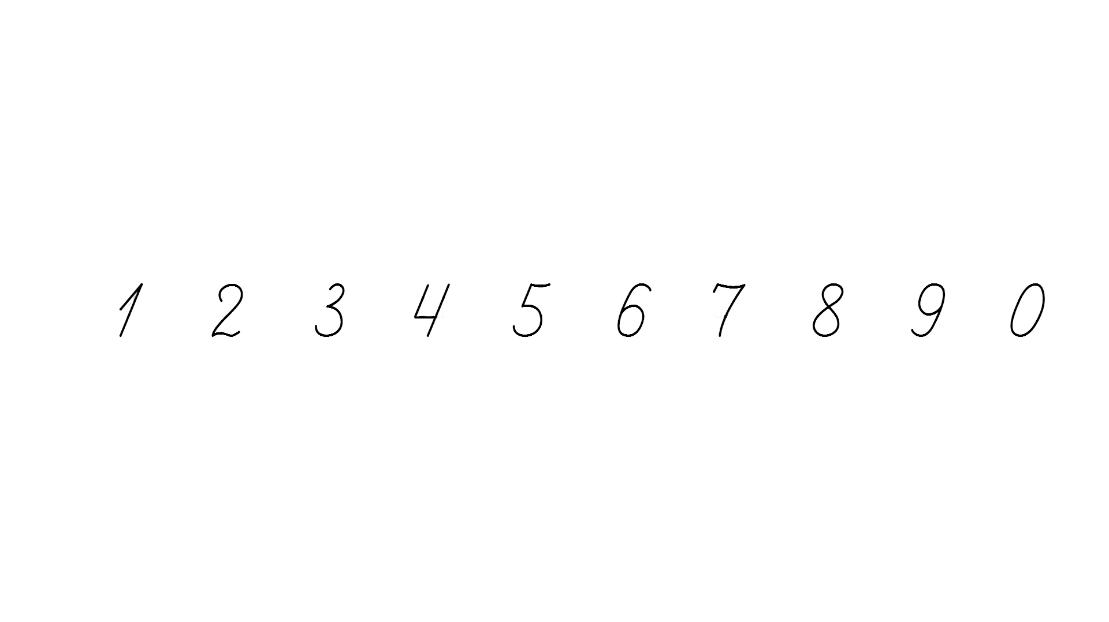 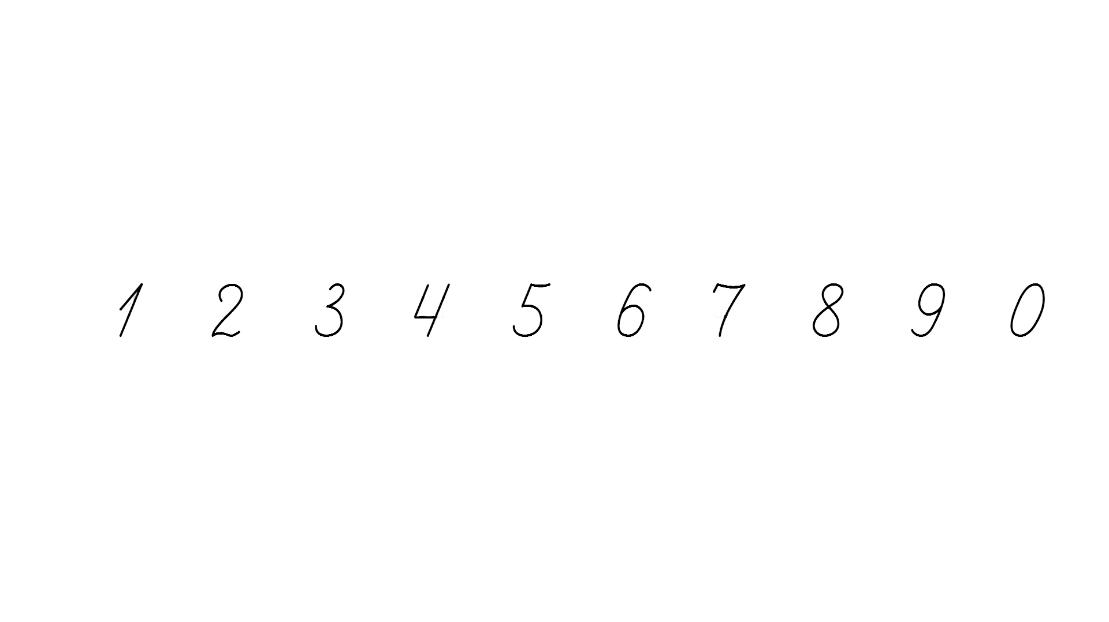 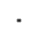 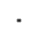 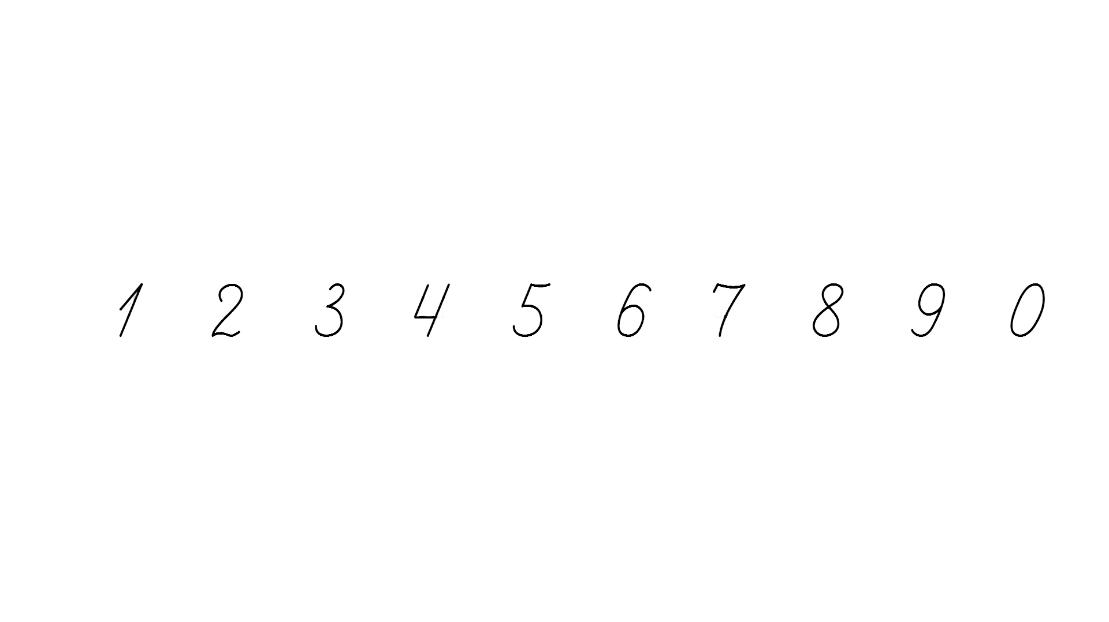 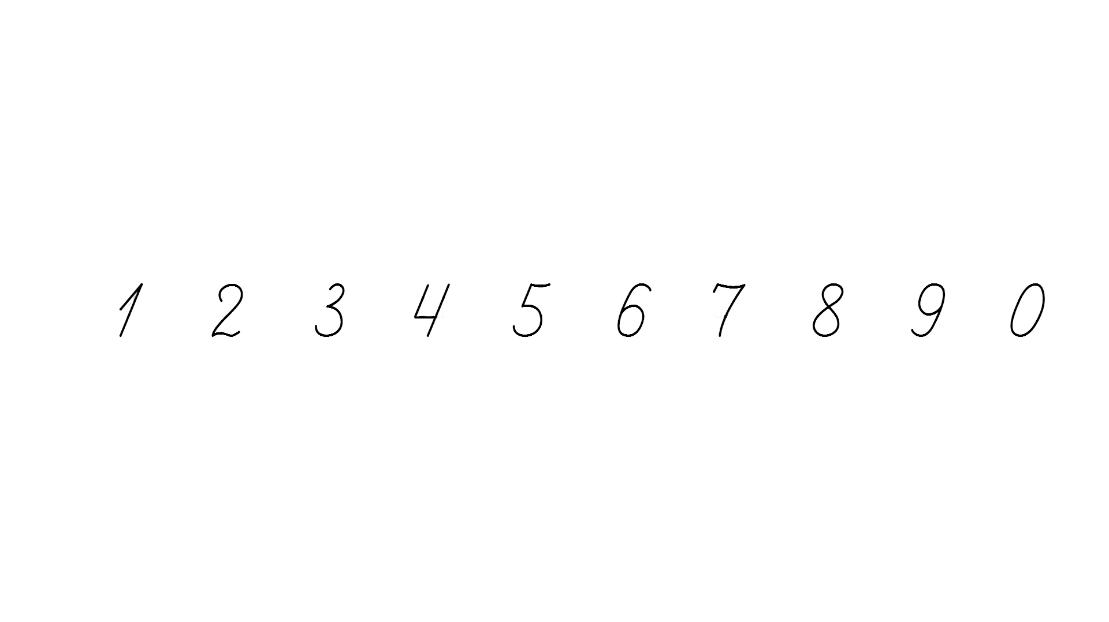 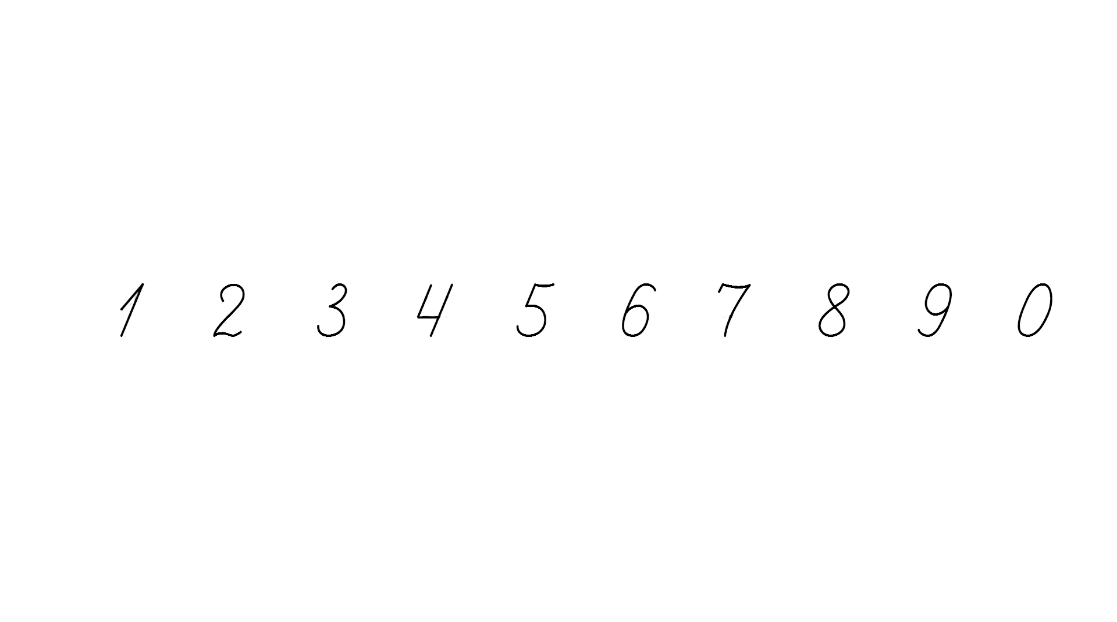 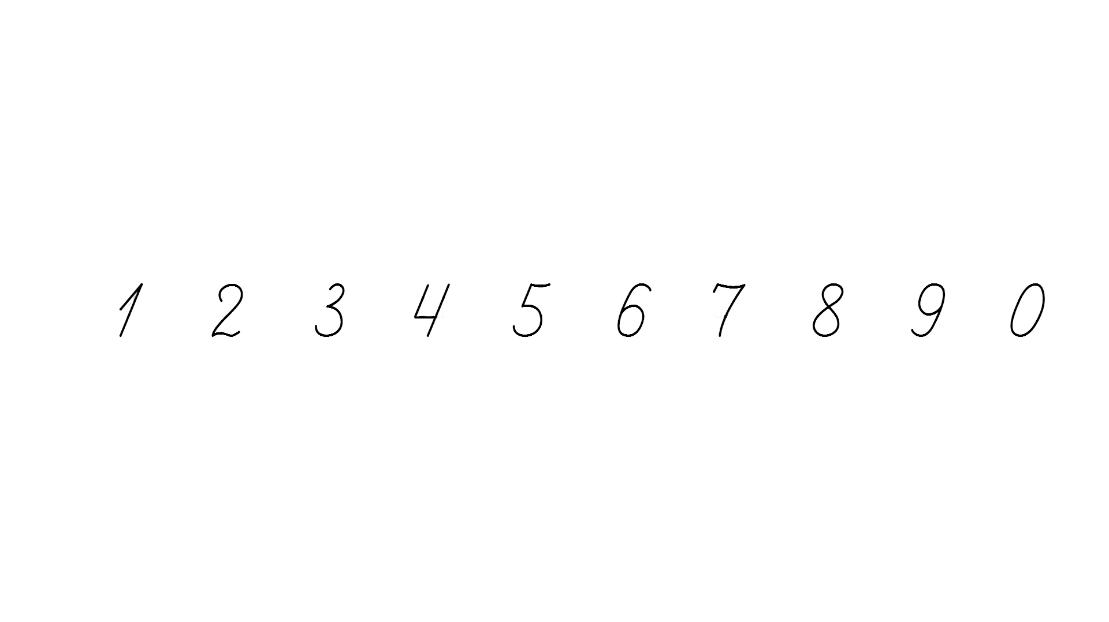 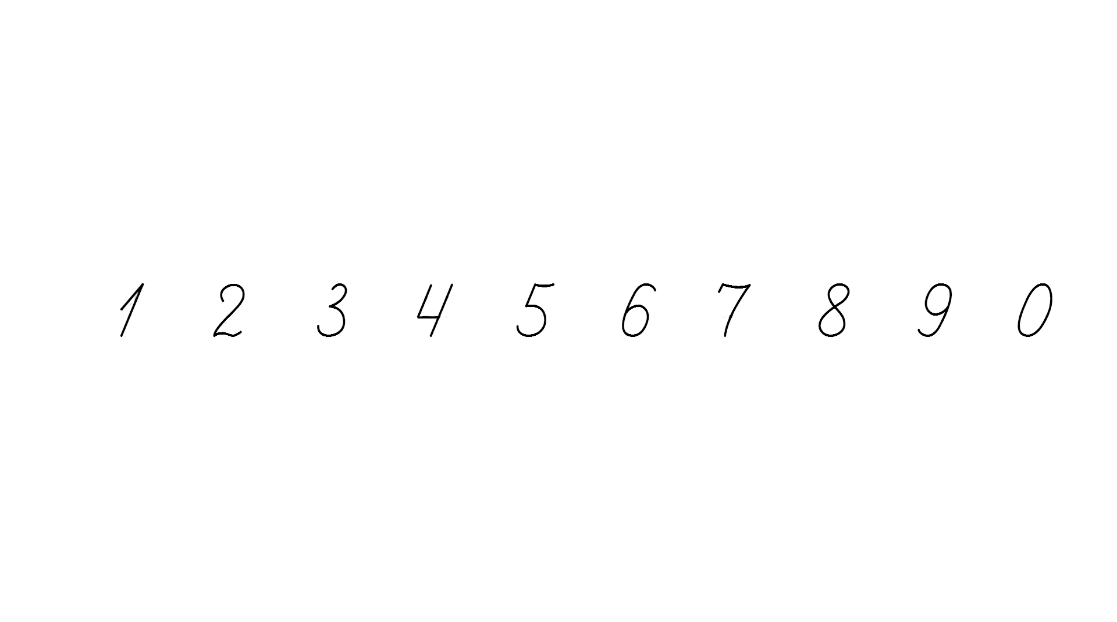 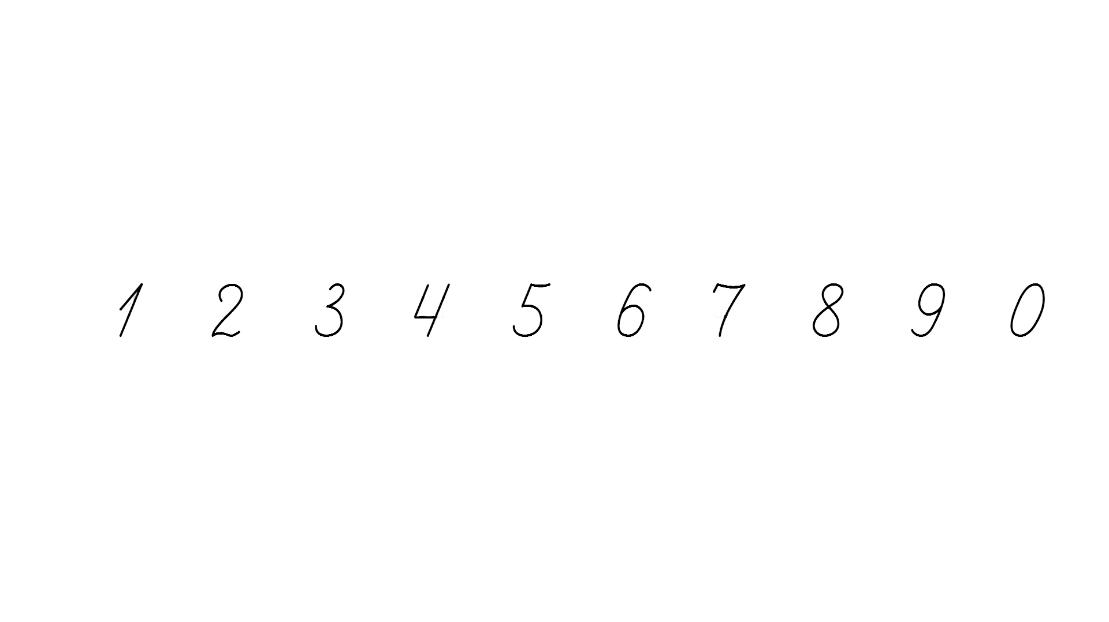 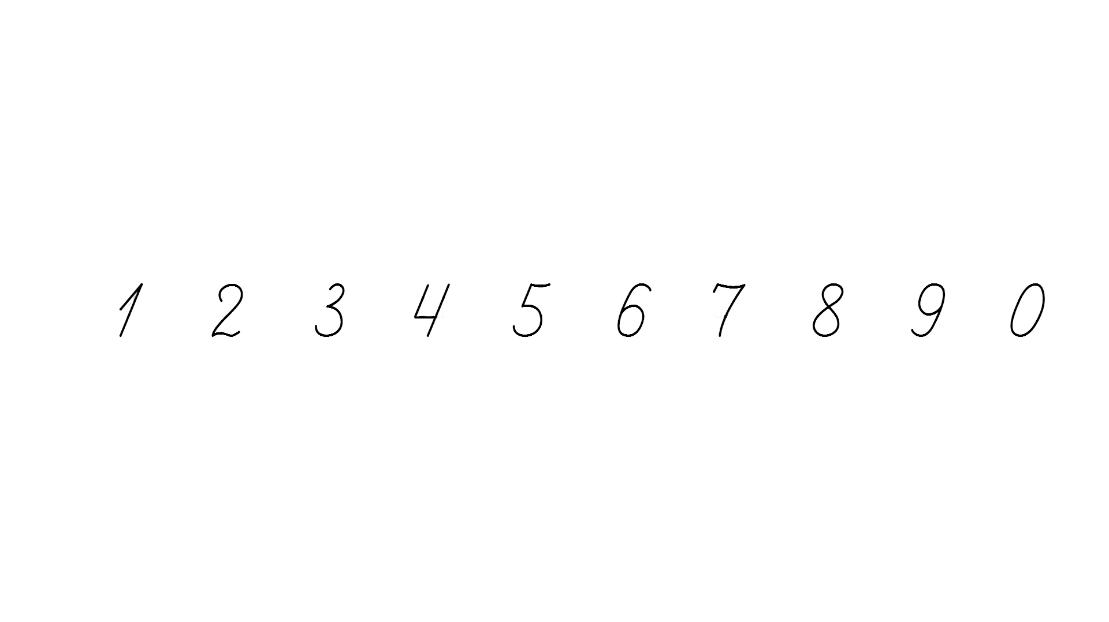 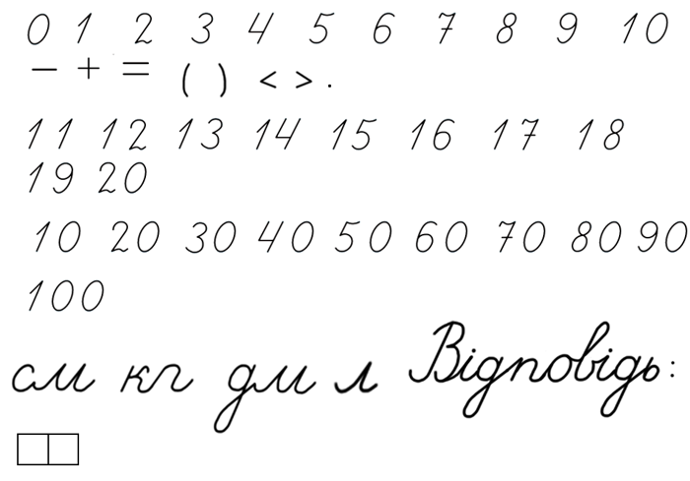 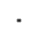 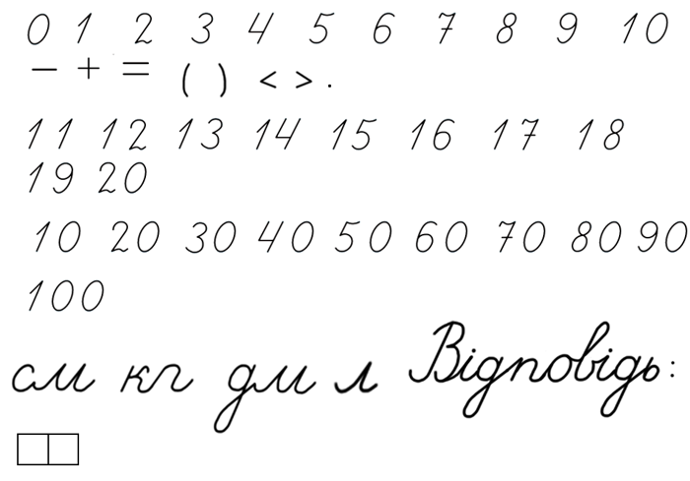 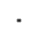 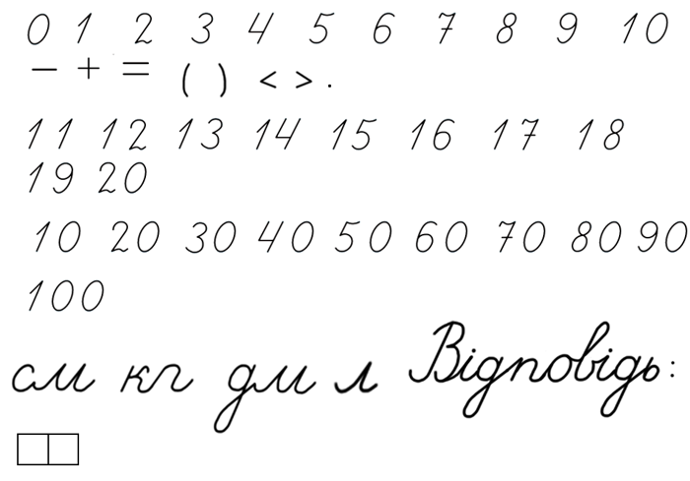 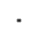 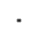 (
)
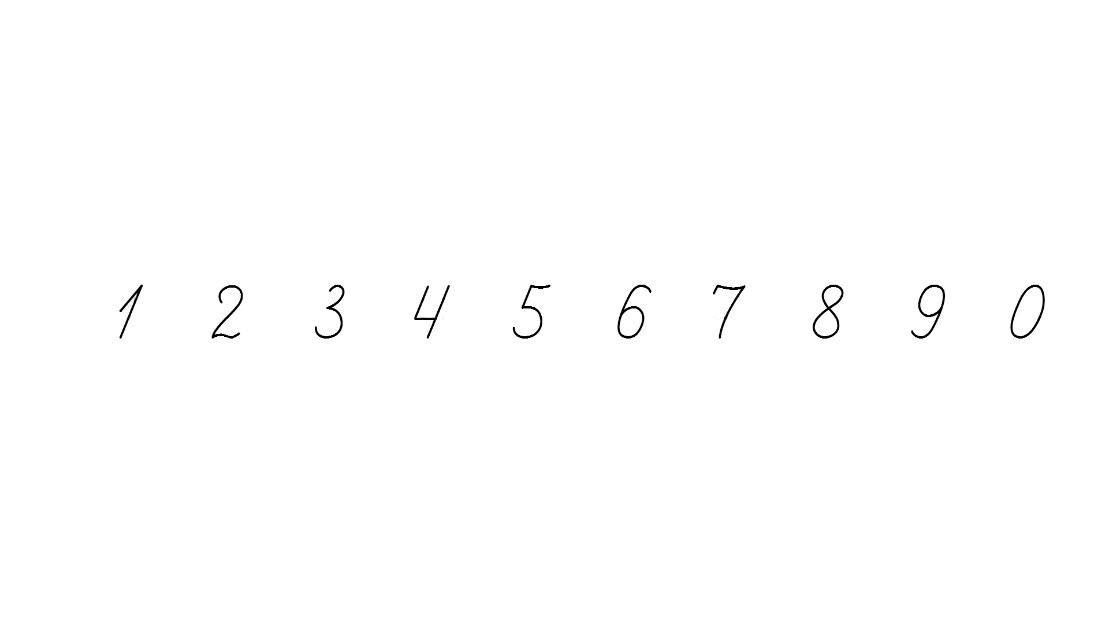 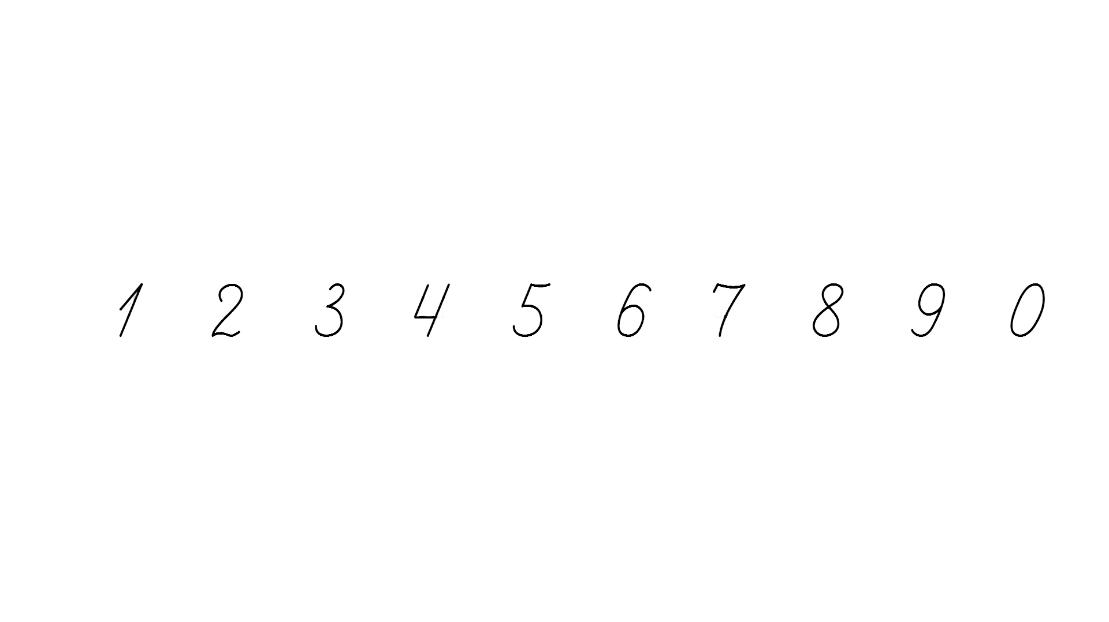 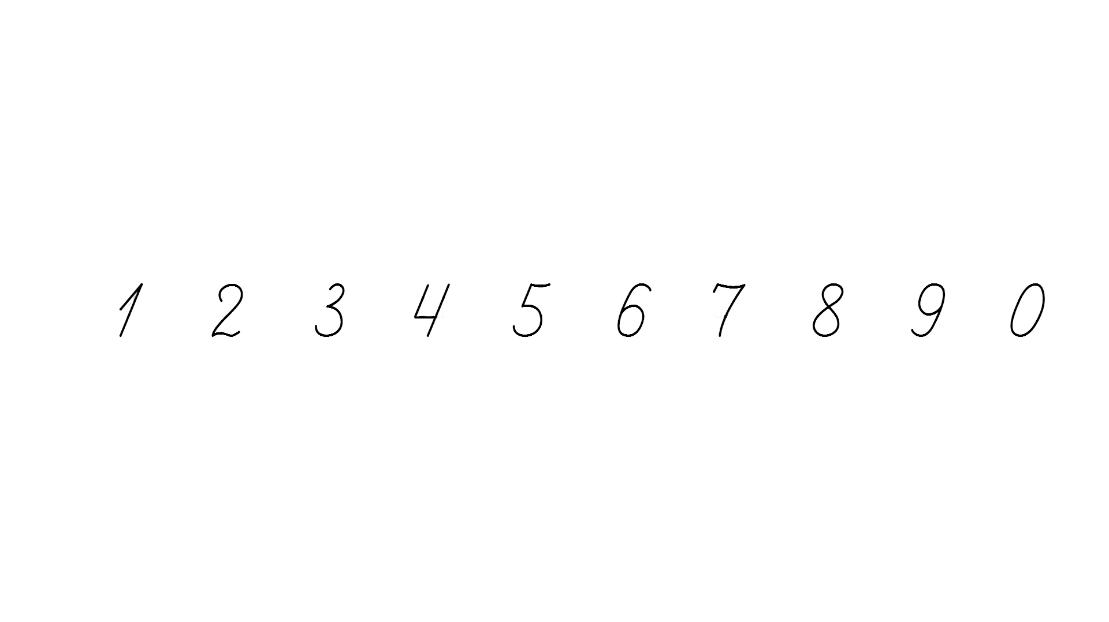 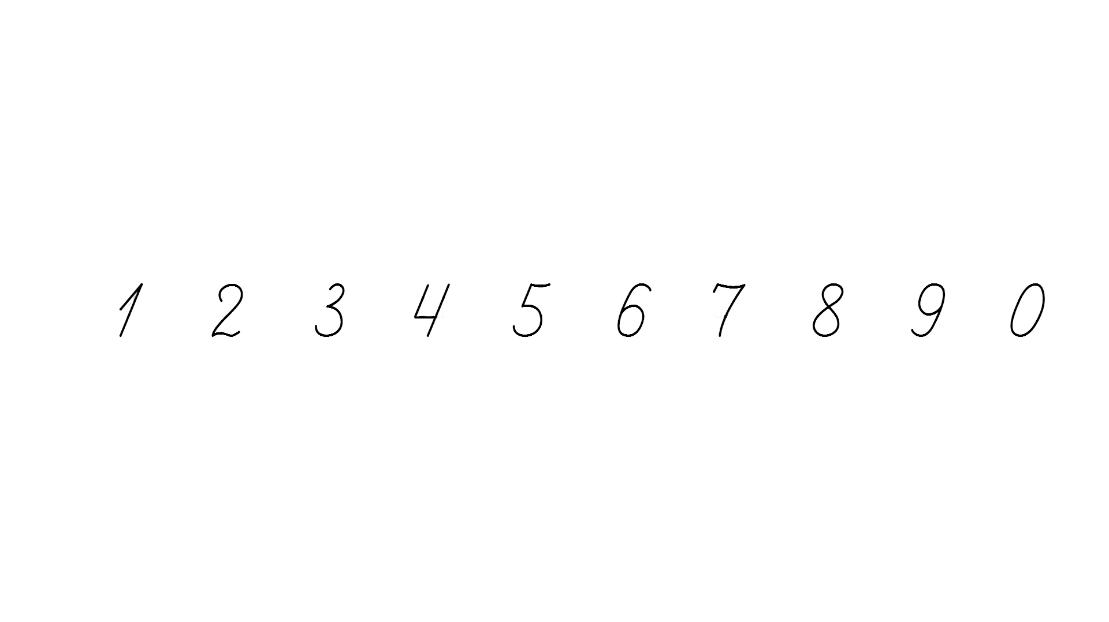 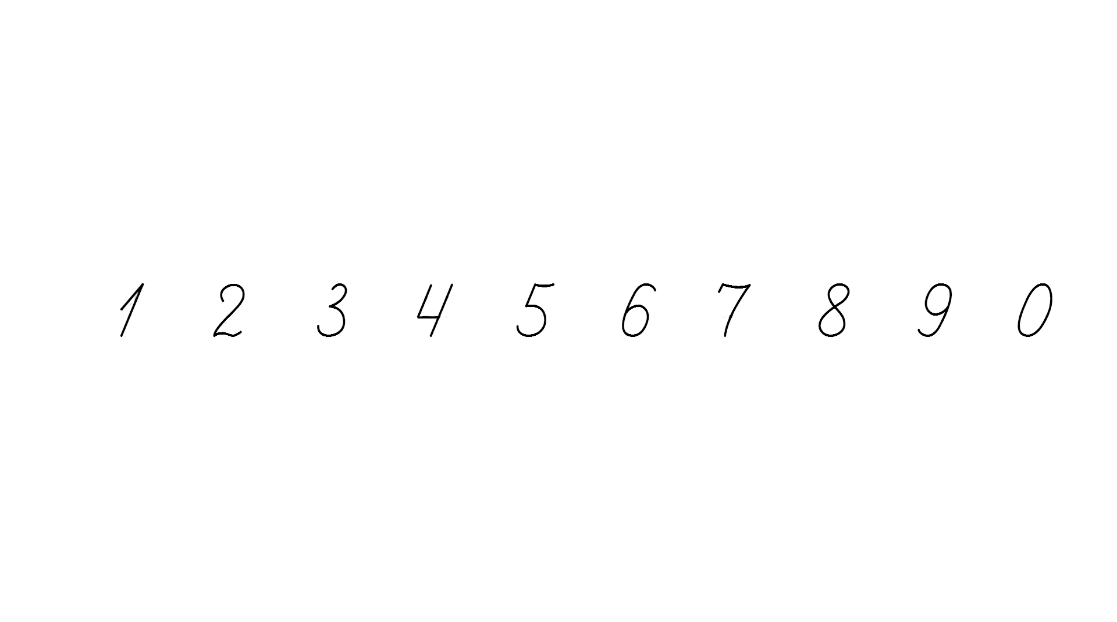 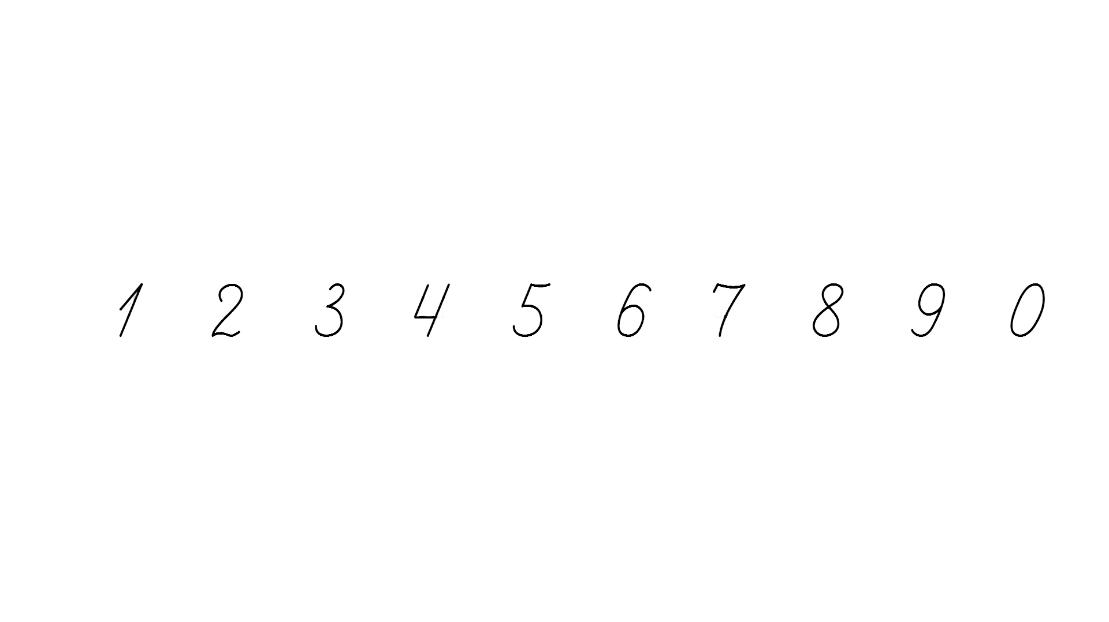 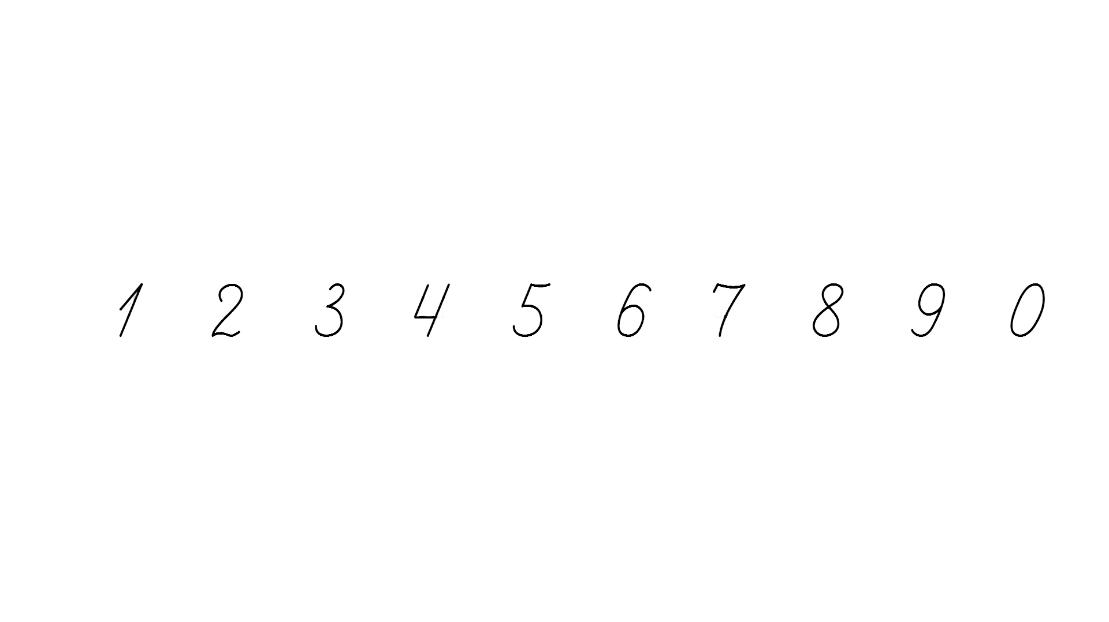 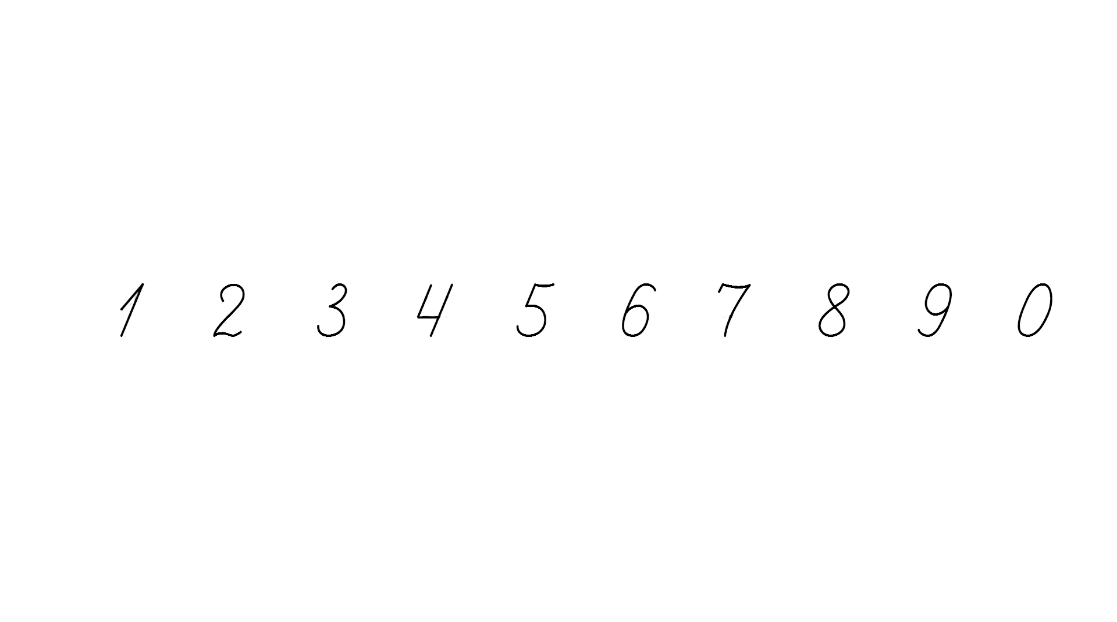 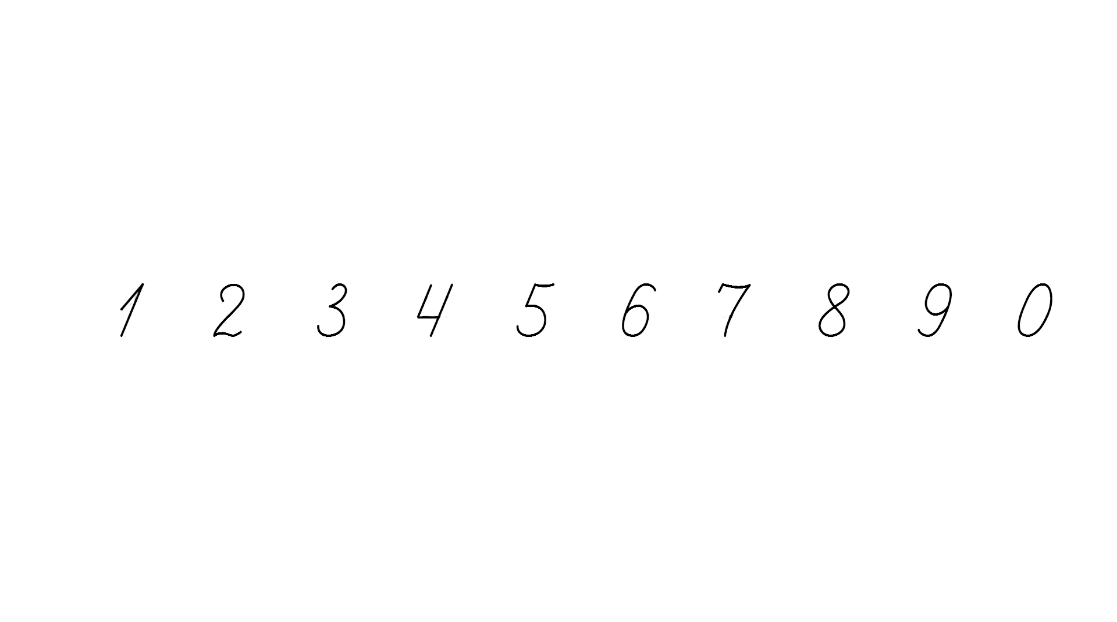 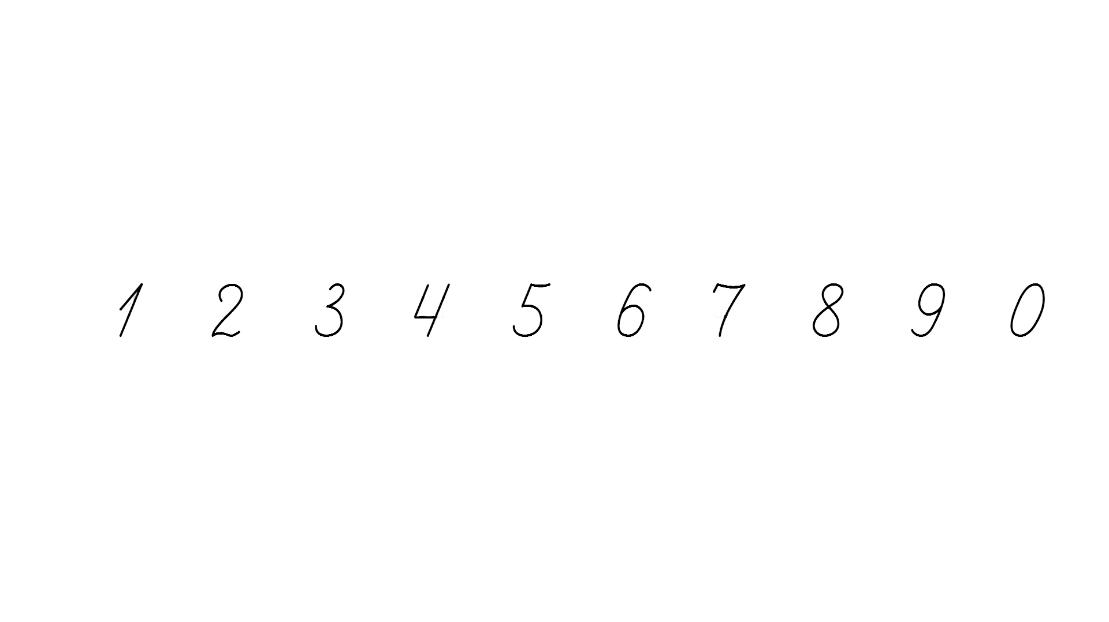 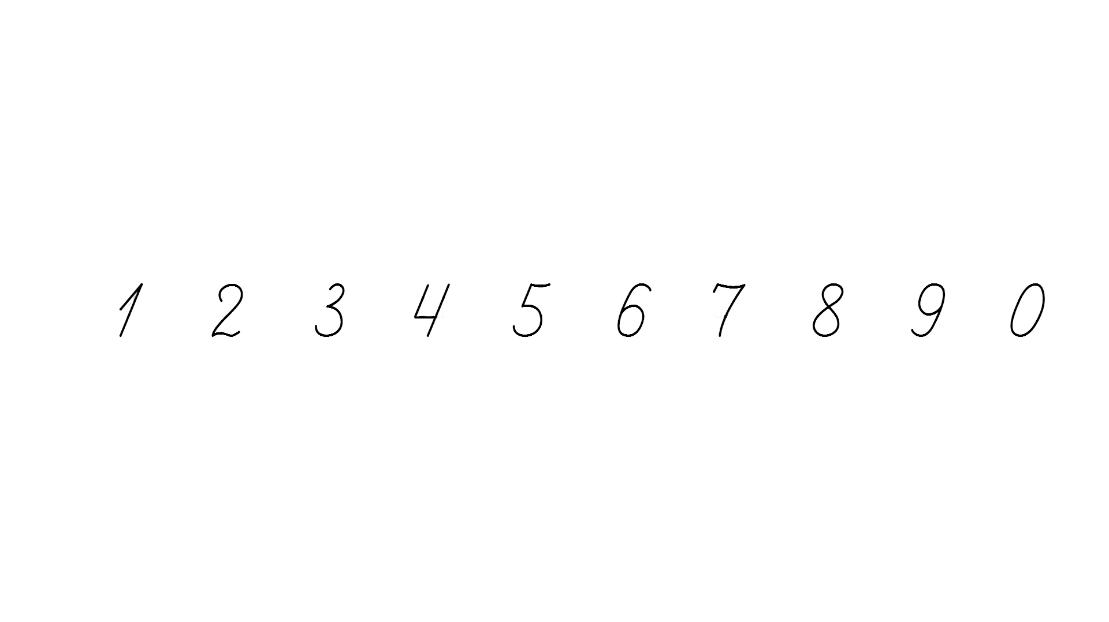 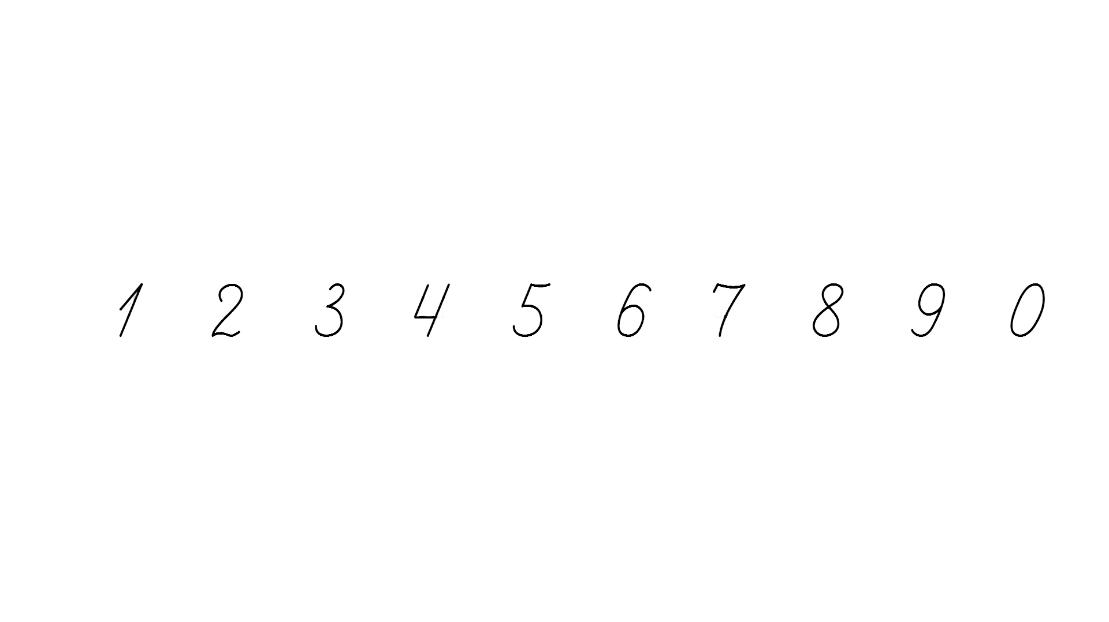 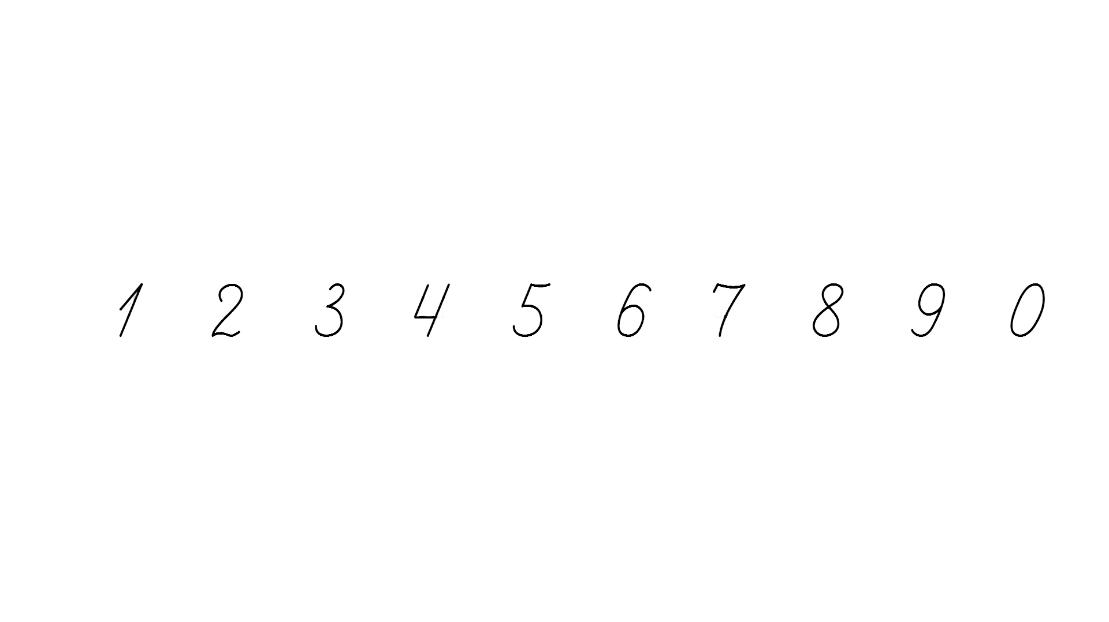 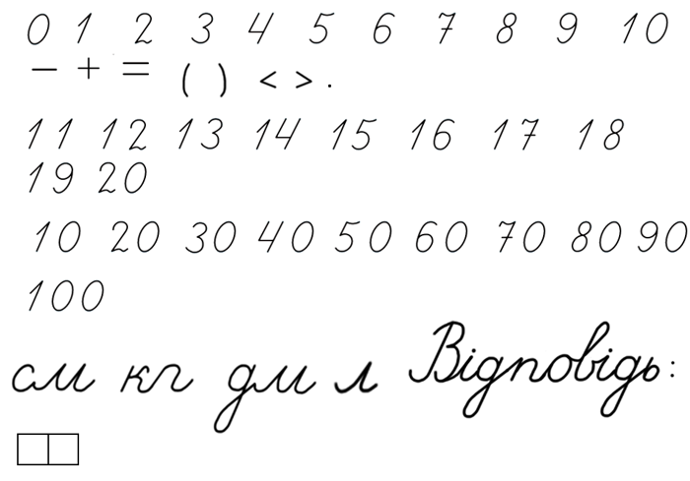 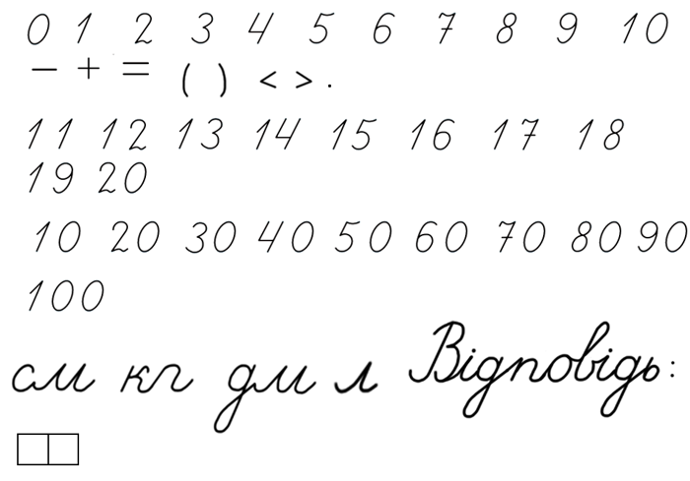 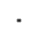 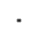 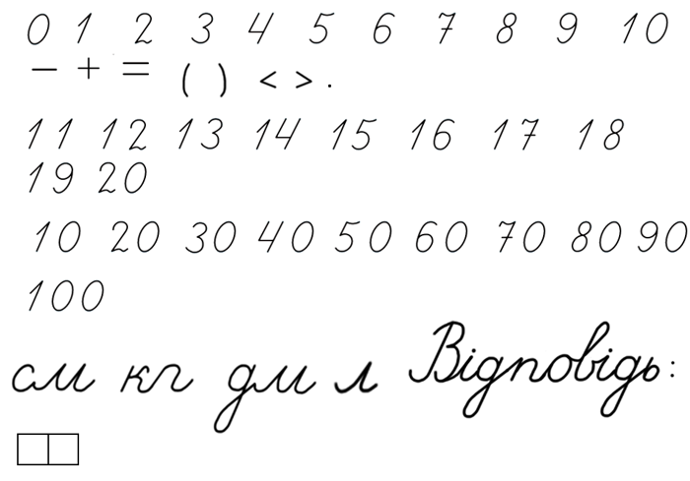 Підручник. 
Сторінка
125
Усно склади 3 задачі за малюнком
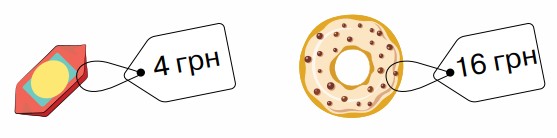 Яка вартість усієї покупки?
20 (грн)
16 + 4 =
На скільки гривень дешевше цукерка?
16 – 4 =
на 12 (грн)
16 : 4 =
У скільки разів дорожче бублик?
у 4  (р.)
Підручник. 
Сторінка
125
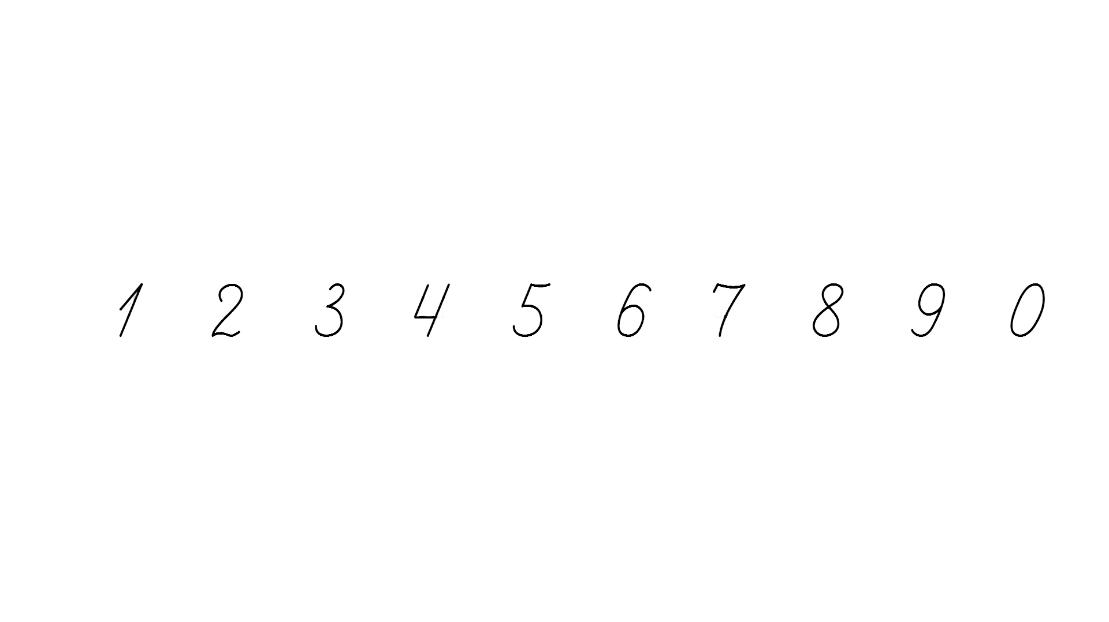 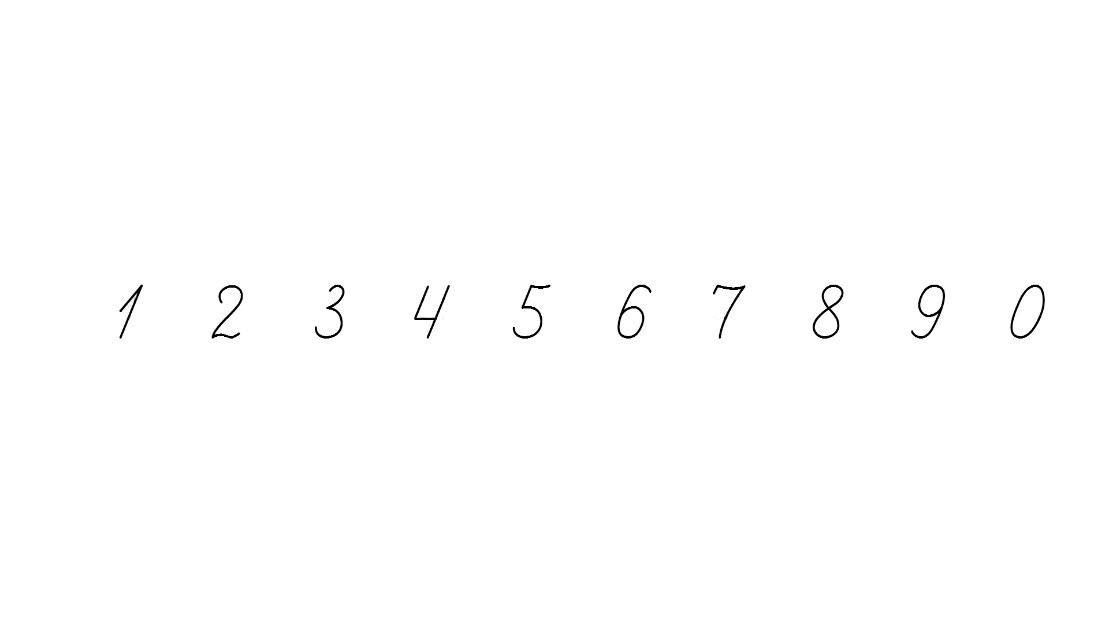 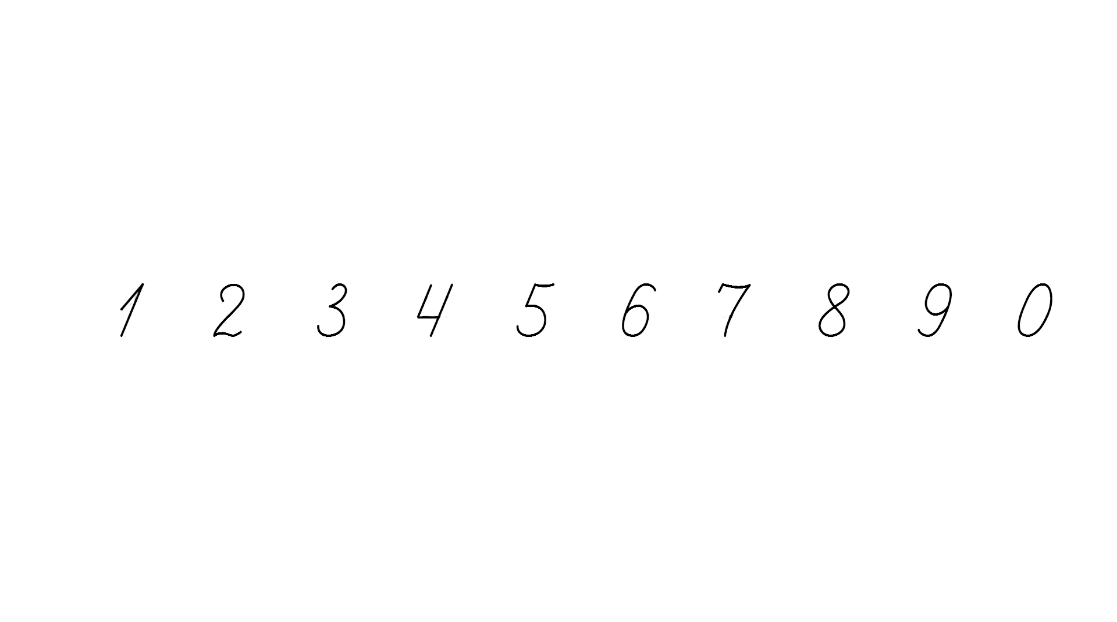 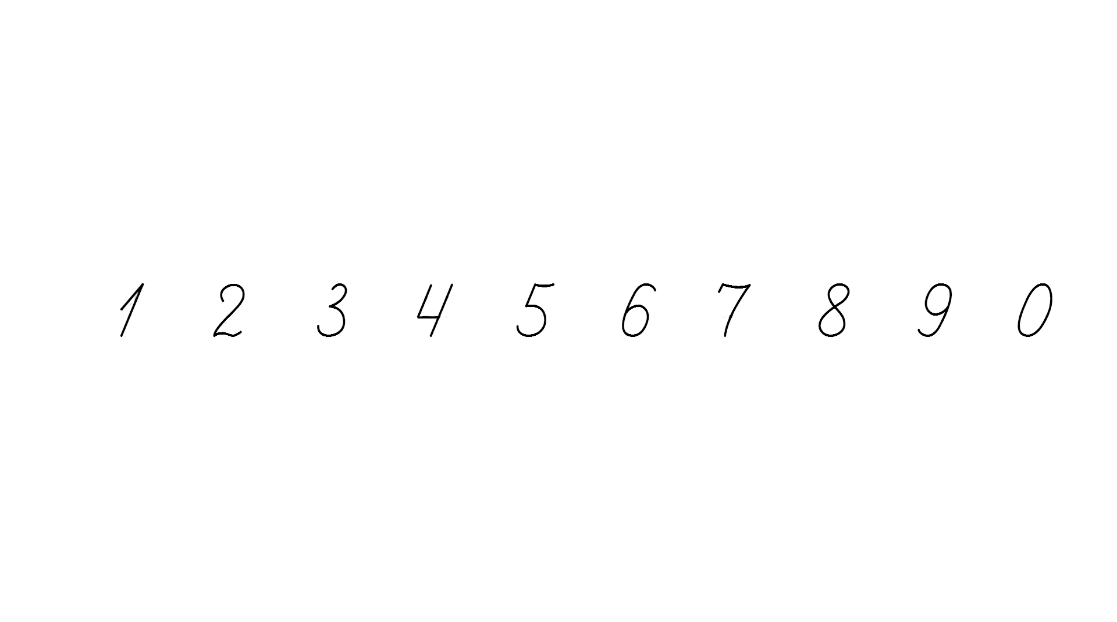 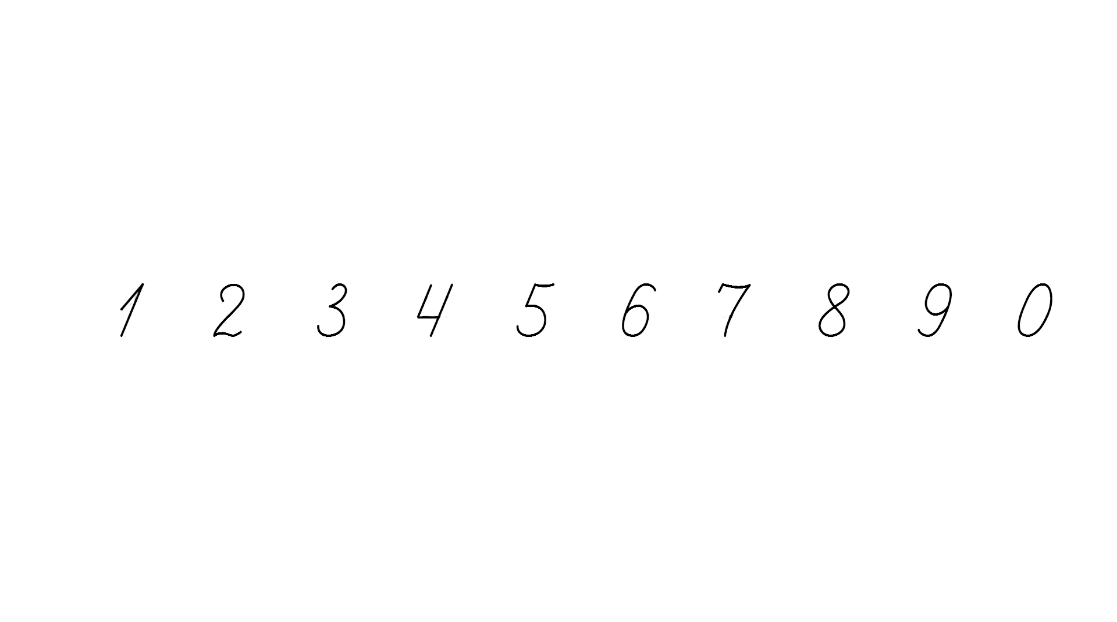 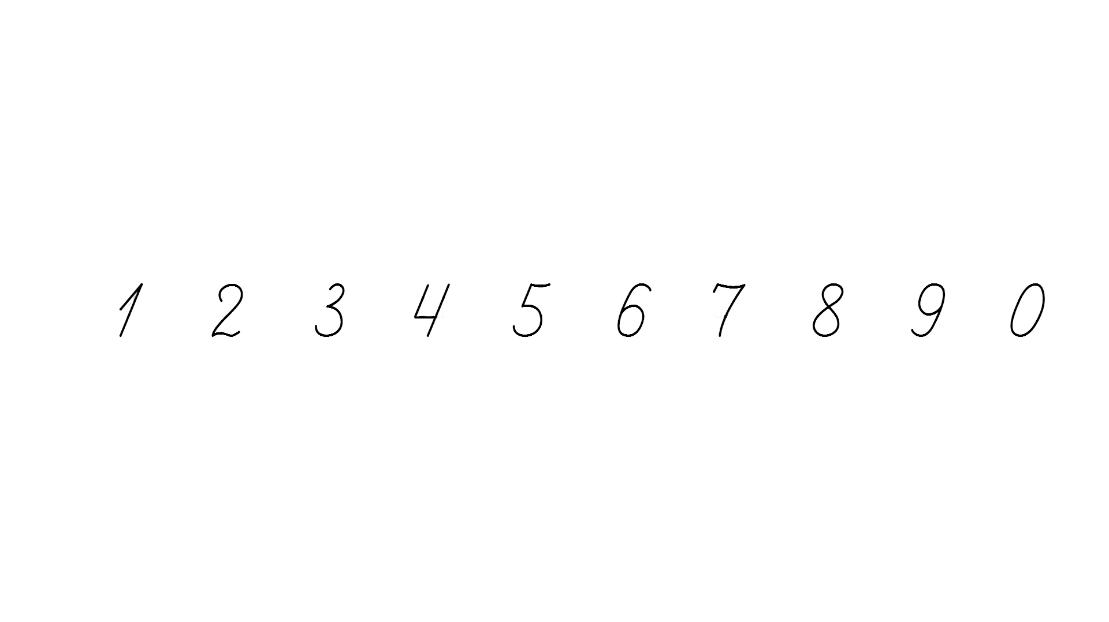 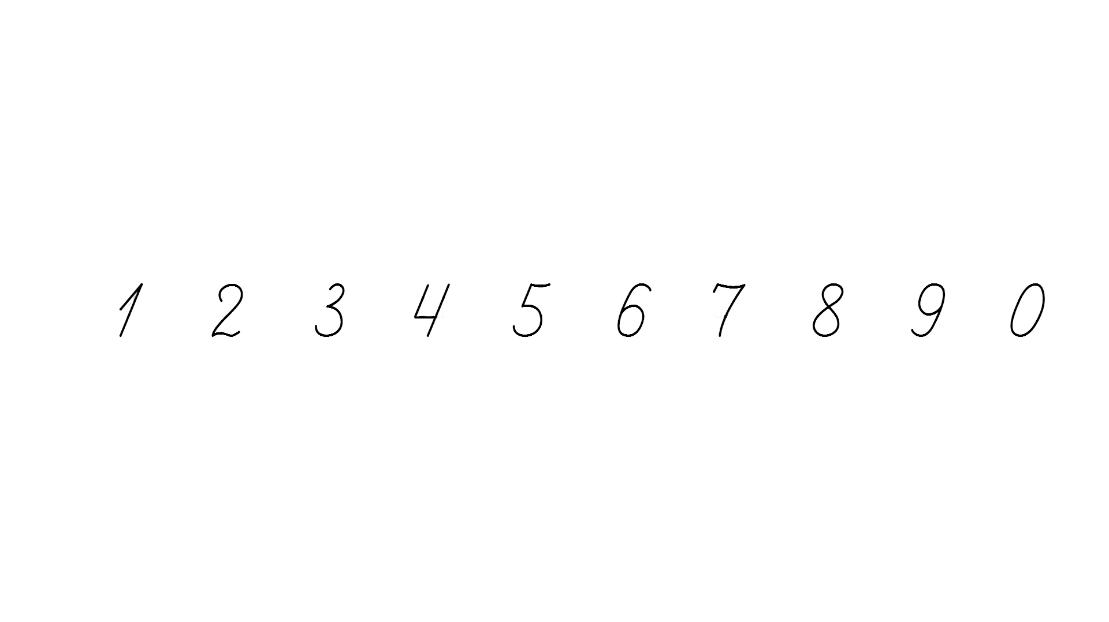 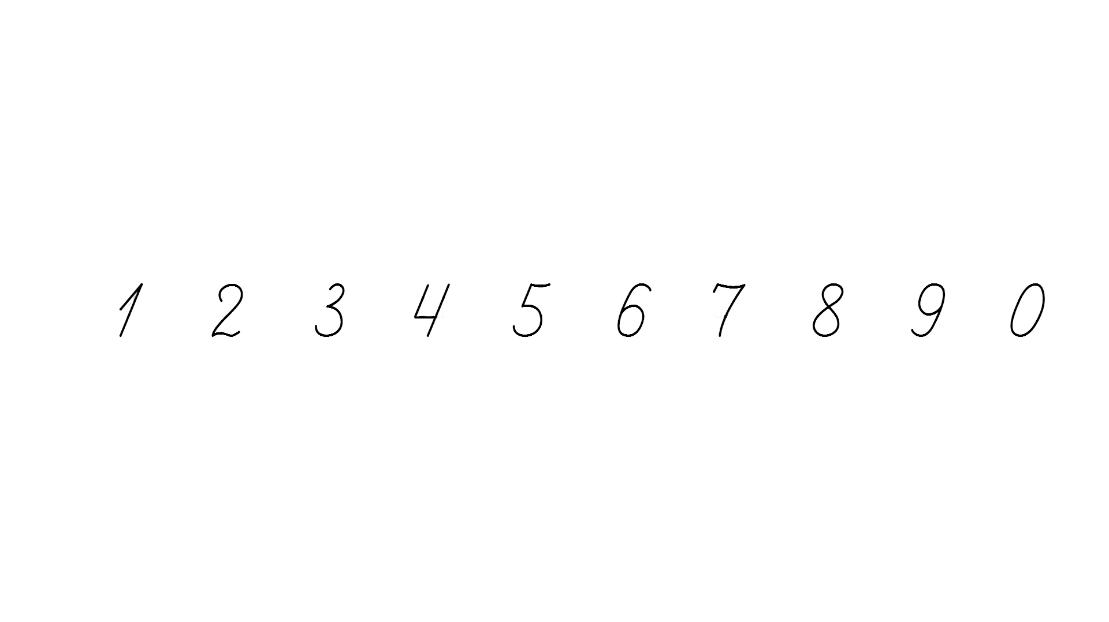 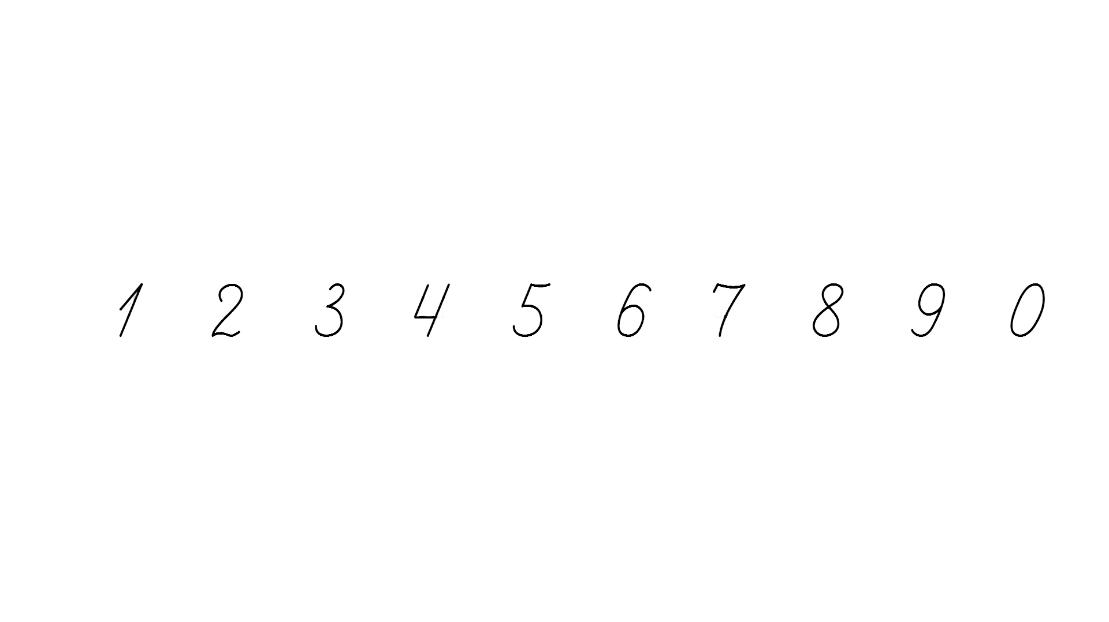 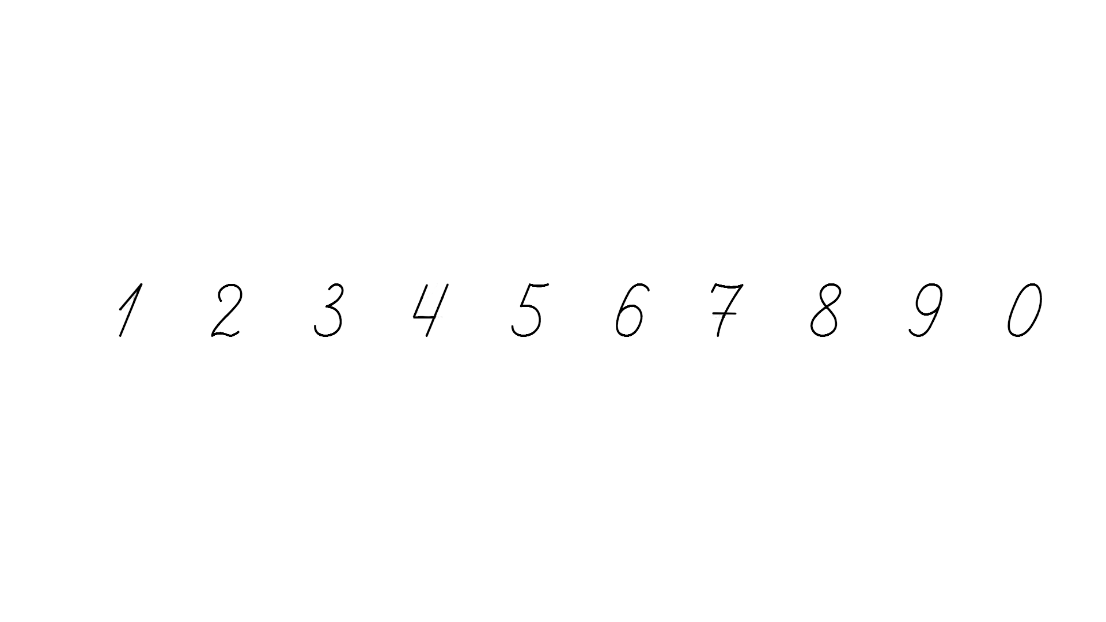 Знайди, у скільки разів довжина прямокутника більша, ніж його ширина
3 (р.)
12 см : 4 см =
12 см
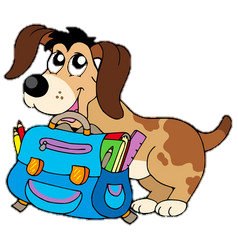 4см
Підручник. 
Сторінка
125
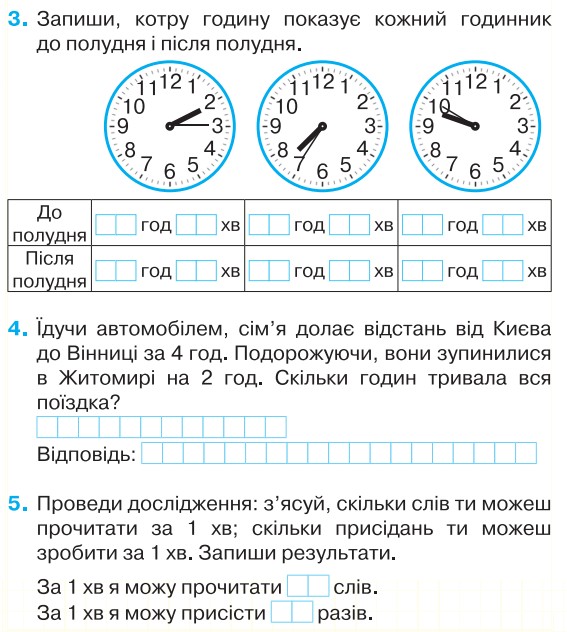 Робота в зошиті
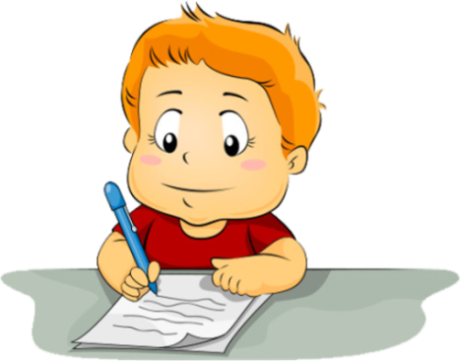 Сторінка
62
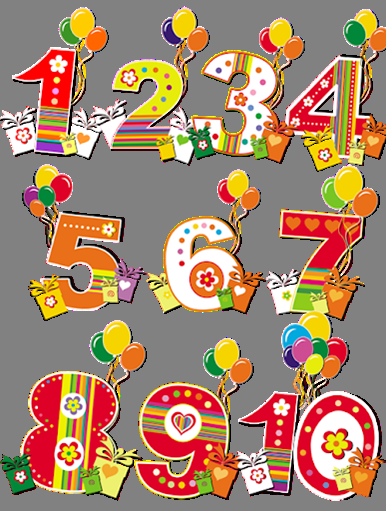 Самооцінювання
Обери число, яким оцінюєш свою роботу на уроці